NOAA National Weather Service Innovators ProgramPlanning for 2016 Summer InstituteNational Water CenterNational Flood Interoperability Experiment Phase II:Building on the National Water Model (NWM)
David Maidment, Sagy Cohen, Sarah Praskievicz, Ibrahim Demir, Alfonso Mejia, with contributions from Jon Nelson and Albert Van Dijk
5 April 2016
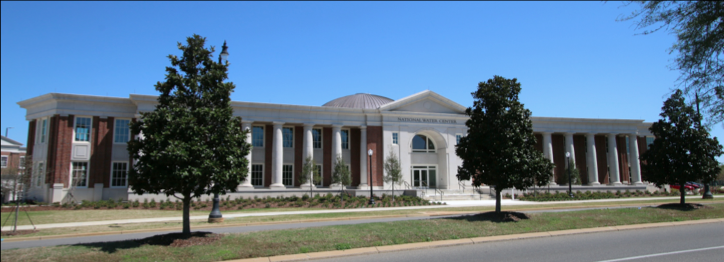 Summer Institute
Overview (one week)
Research Formulation (one week)
Research Development (four weeks)
Capstone Event (one week)
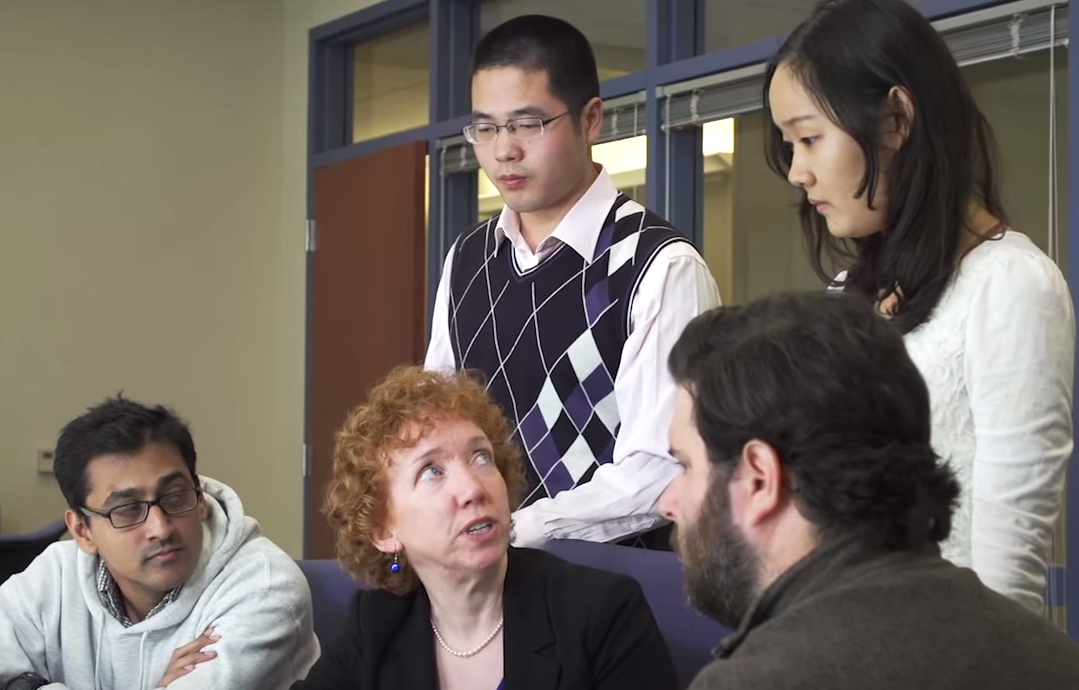 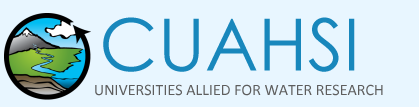 Modeling Soil Water Dynamics and Flow
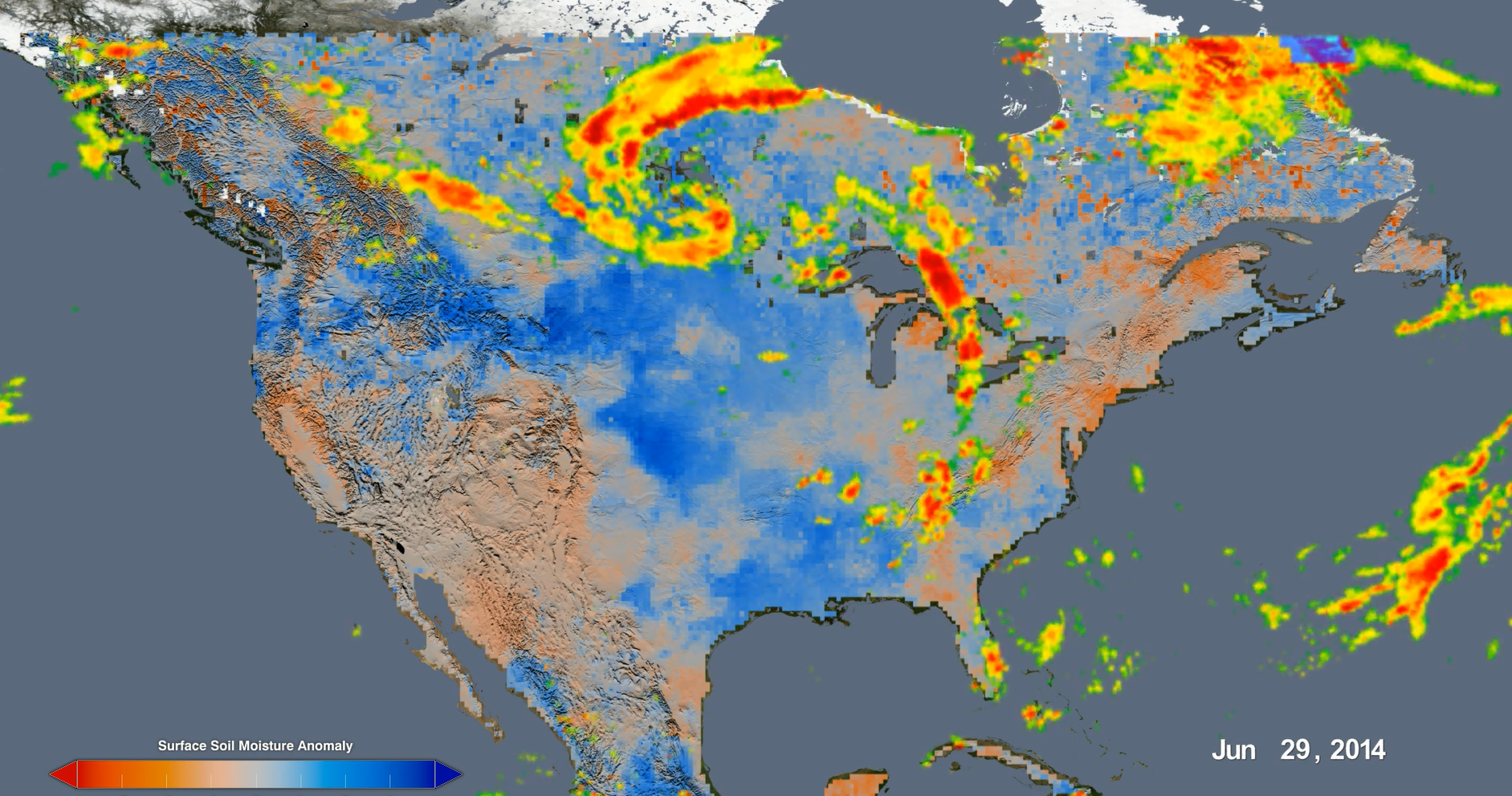 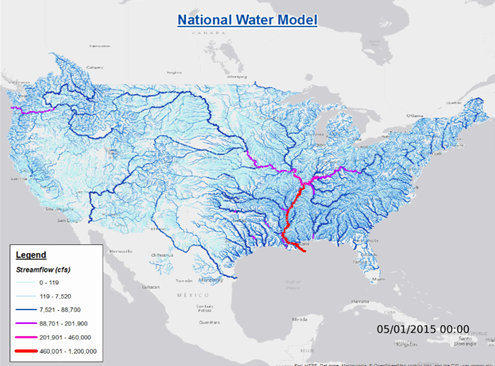 Conceptual Framework
Operational
Under Development
NWM-Geo: National geospatial framework for hydrology
NWM-Response: Community Flood Response System
NWM-Hydro: National Water Model
NWM-River: River channel information and real-time flood inundation mapping
NWM-Services: Web services for flood information
Summer Institute Overview – June 6-10Theme – National Water Model for Tuscaloosa County
Day One (Monday evening reception) – Introduction to National Weather Service, National Water Center, National Water Model
Day Two (Tuesday) – Table top exercise for Flood Emergency Response in Tuscaloosa County 
Day Three (Wednesday) – Geospatial framework for Tuscaloosa County 
Day Four (Thursday) – Flow forecast for Tuscaloosa County 
Day Five (Friday) – Inundation mapping for Tuscaloosa County
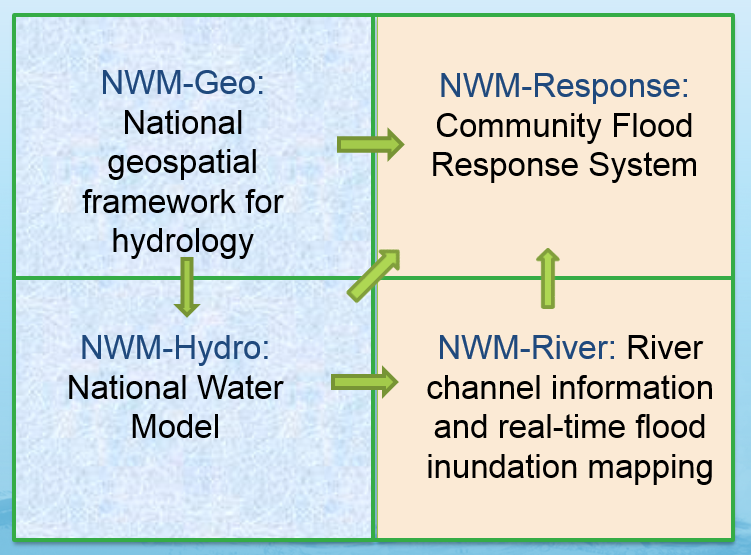 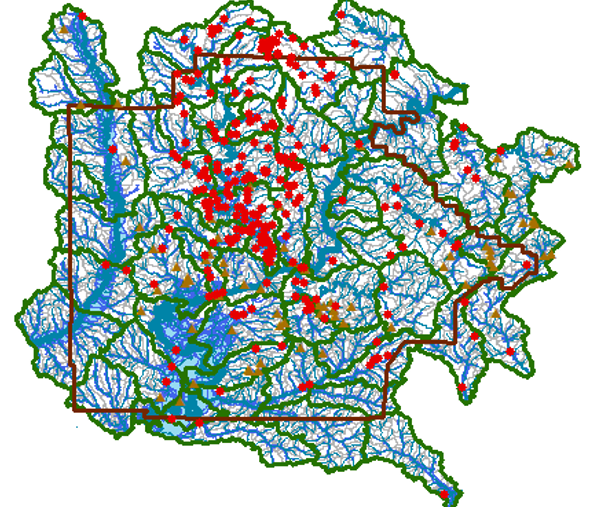 Day Two – Flood Emergency Response
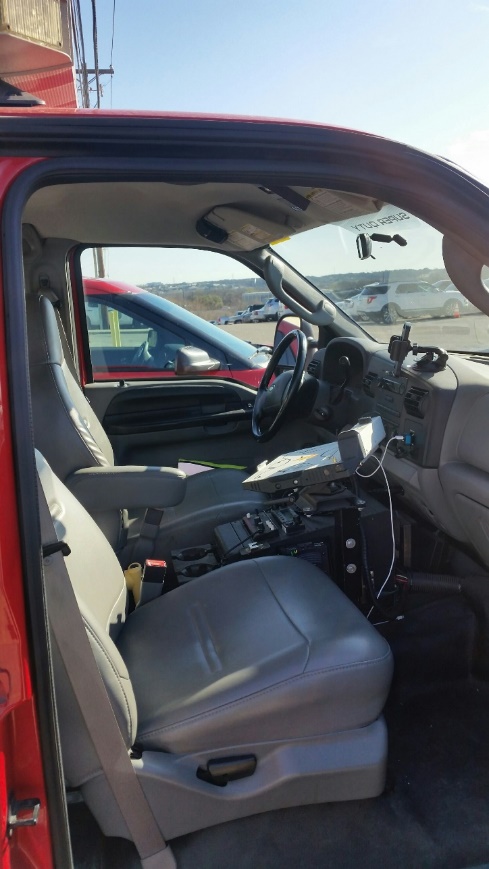 Morning – Introduction to First Response Community in Tuscaloosa County
Afternoon – Table Top Exercise on Flood Emergency Response for Boxing Day Flood 2015
Coordinated by Harry Evans and Rob Robertson
Conducted in Situation Room at NWC
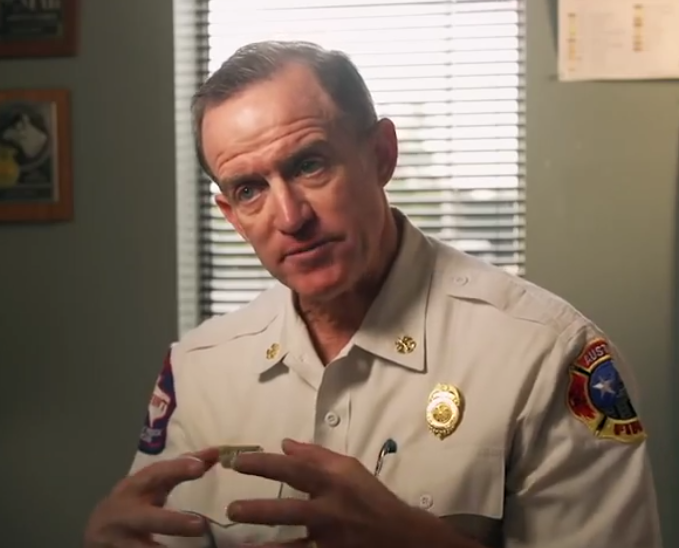 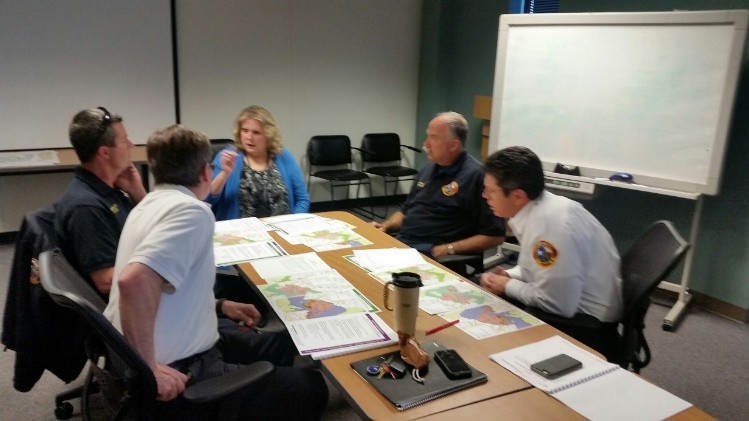 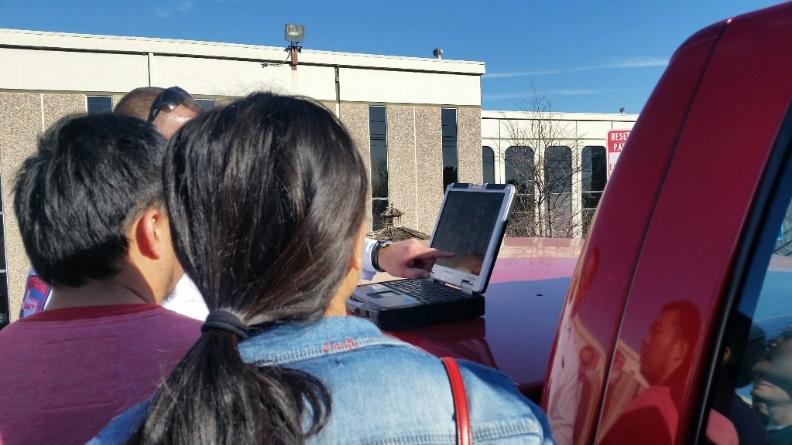 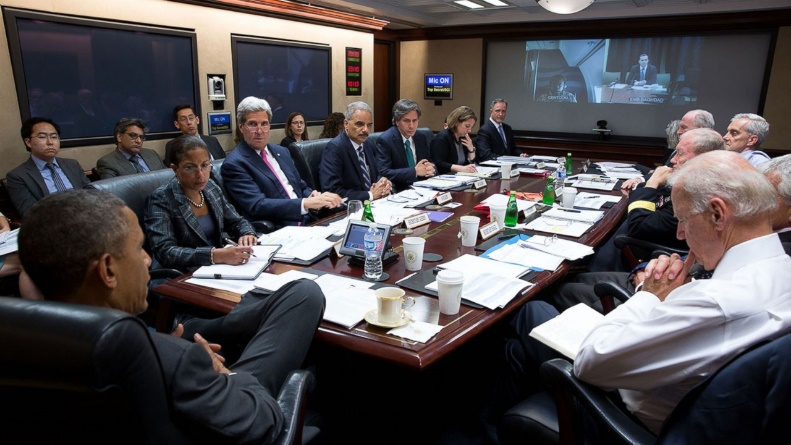 Day Three – Geospatial Framework
Morning – Introduction to NWM-Geo for nation
Afternoon – Building a NWM-Geo Base Map for Tuscaloosa County and adding local information to produce a Strategic Operations Map
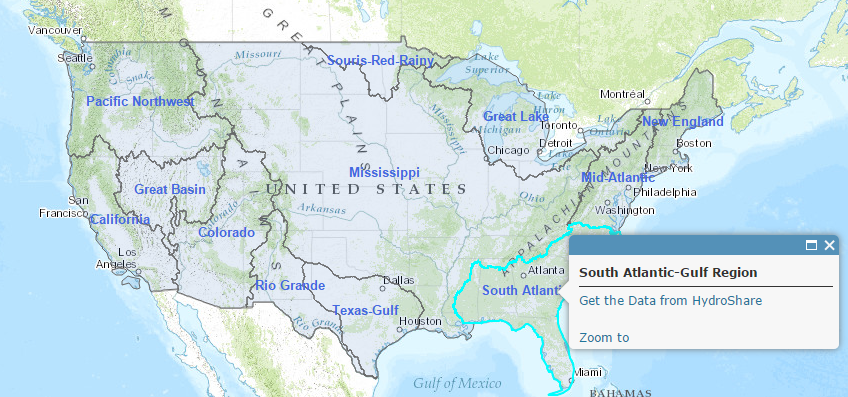 NWM-Geo in HydroShare
Strategic Operations 
Map for a River
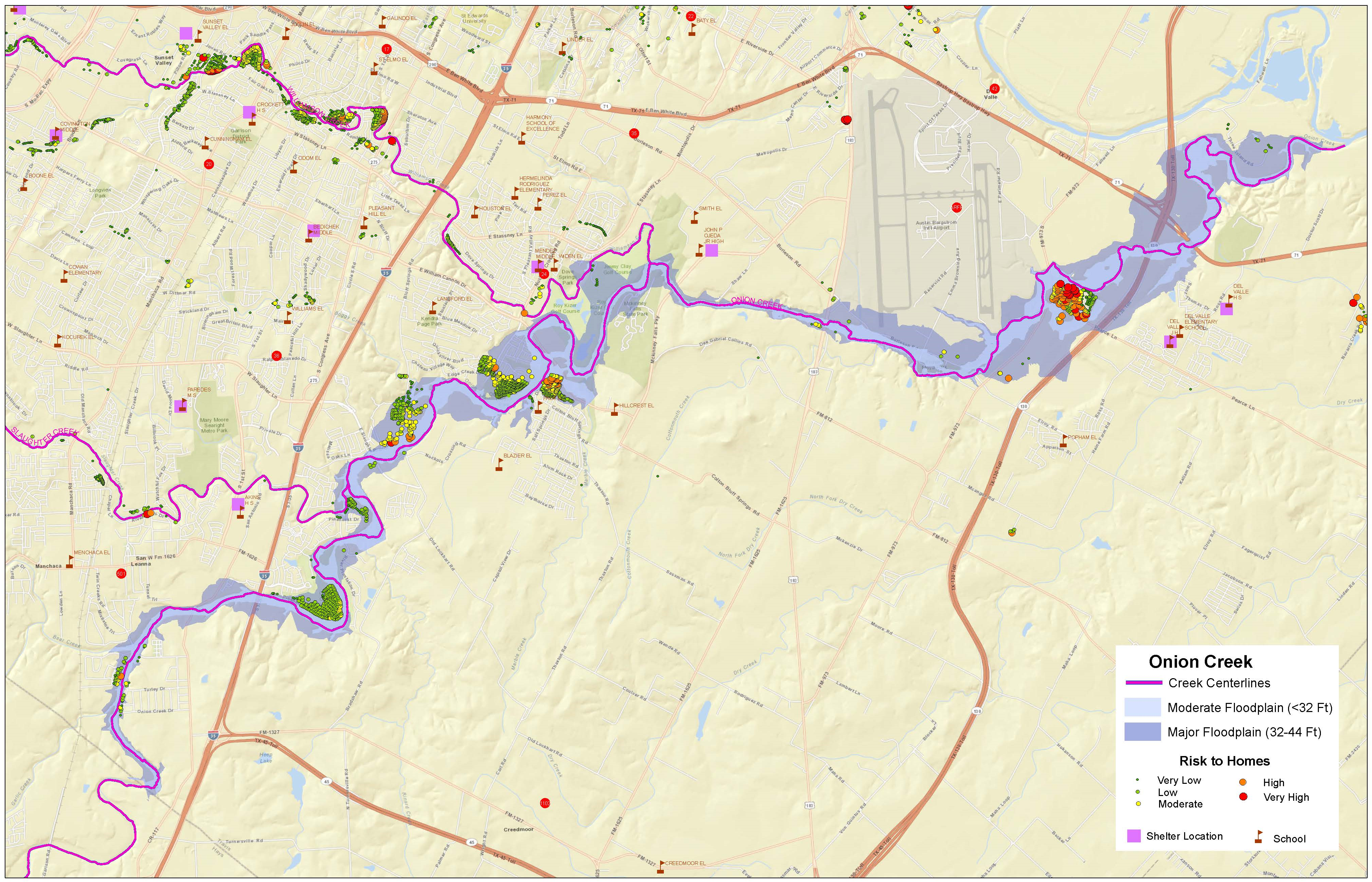 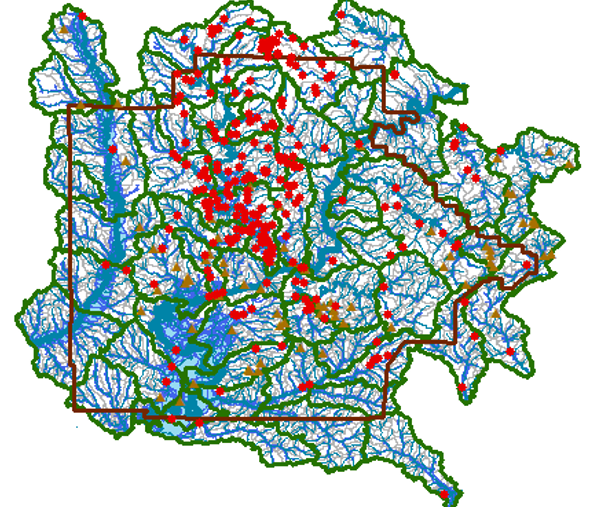 NWM-Geo for 
Tuscaloosa County
Day Four – Flow Forecast
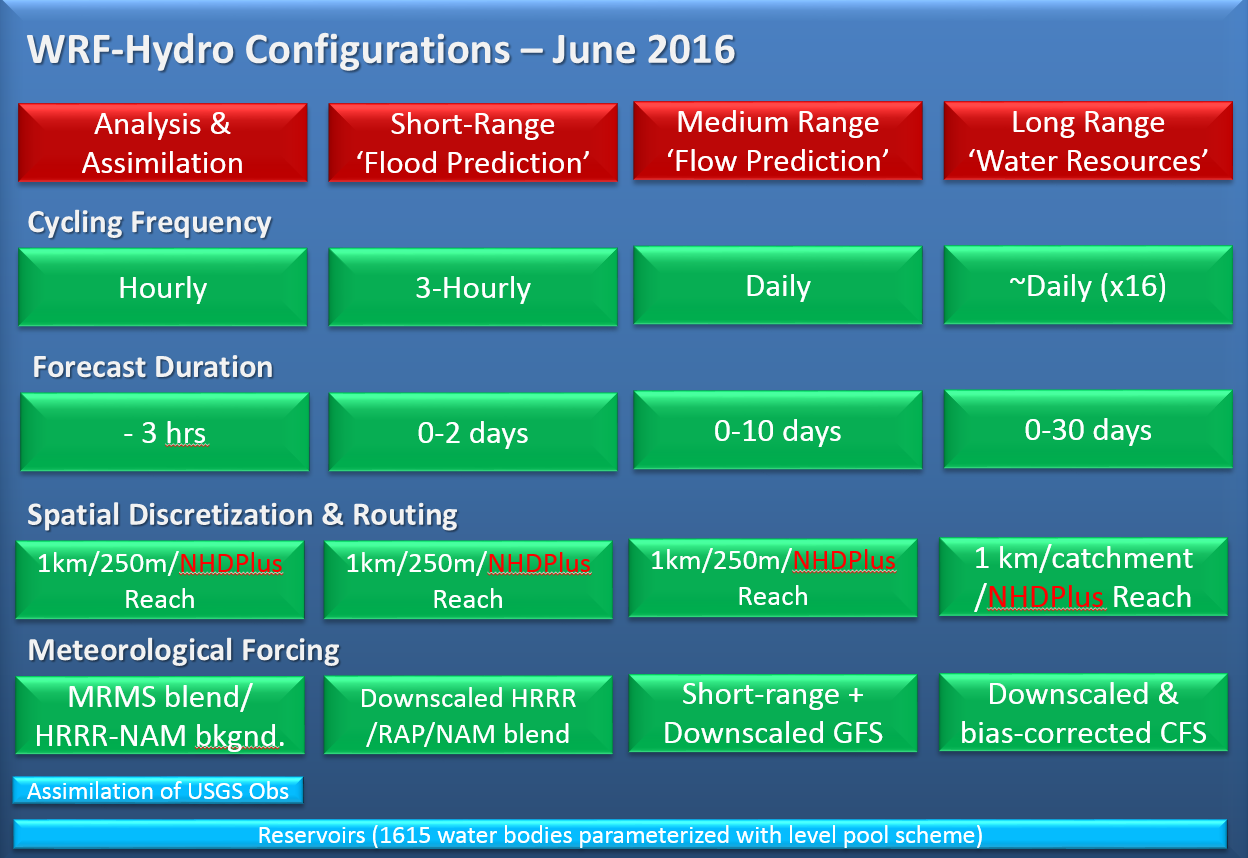 Morning – Introduction to National Water Model at continental scale
Afternoon – Hydrographs and Flow maps for rivers in Tuscaloosa County
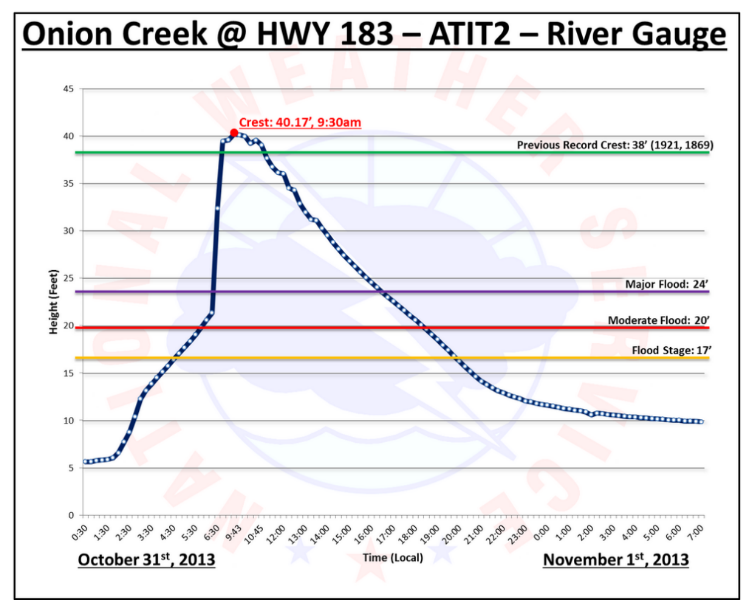 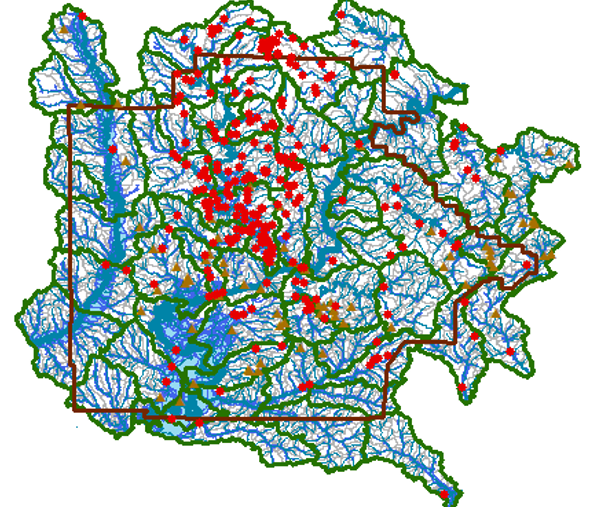 NWM-Hydro for 
Tuscaloosa County
Day Five –  Inundation Mapping
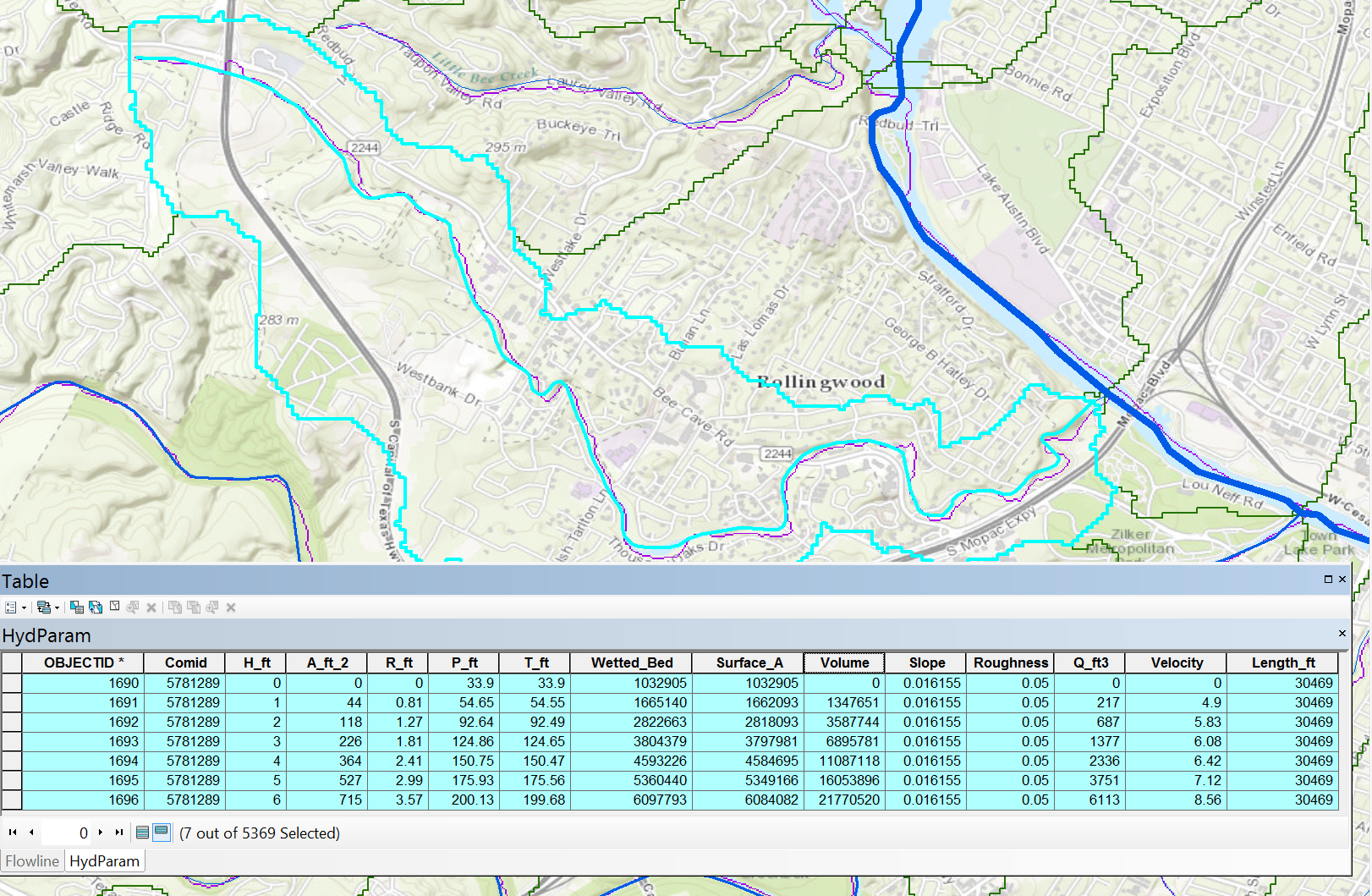 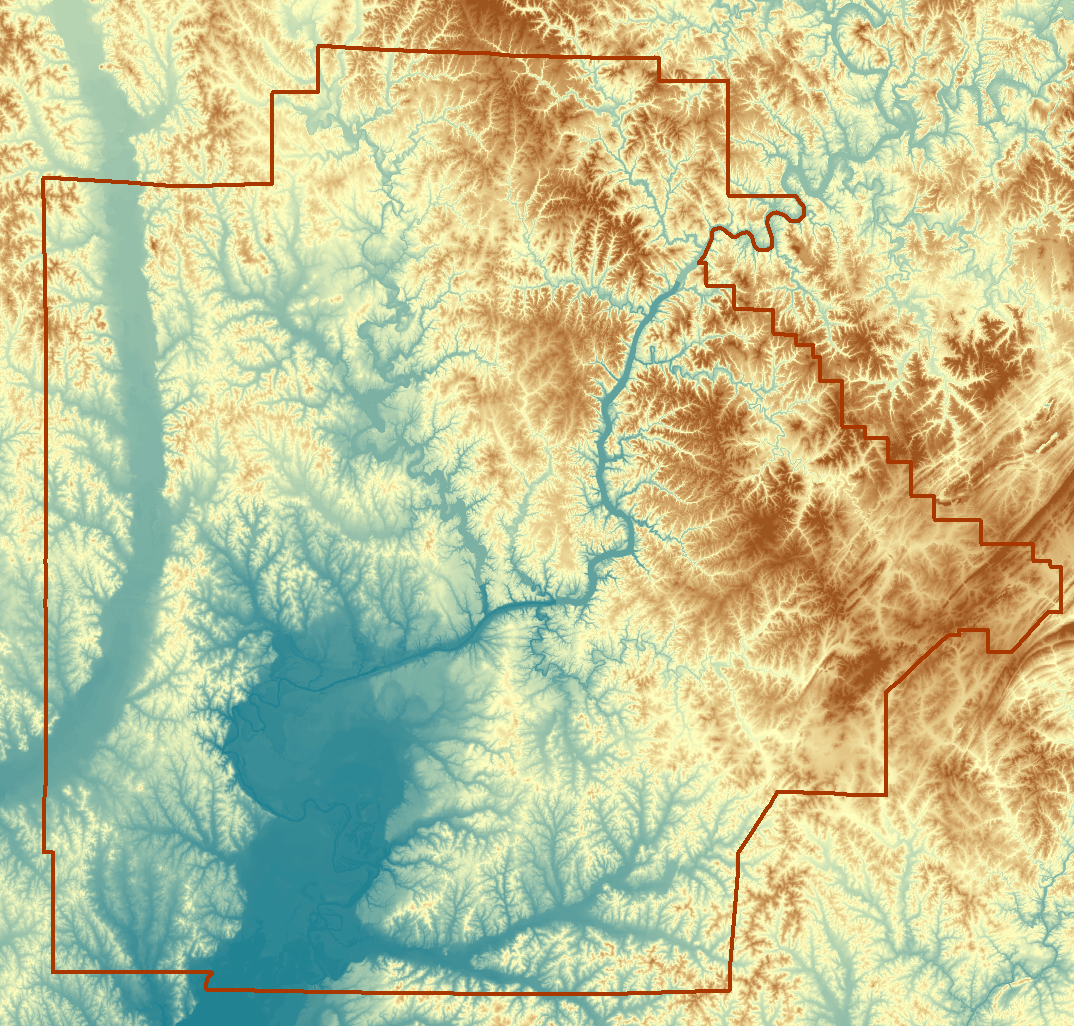 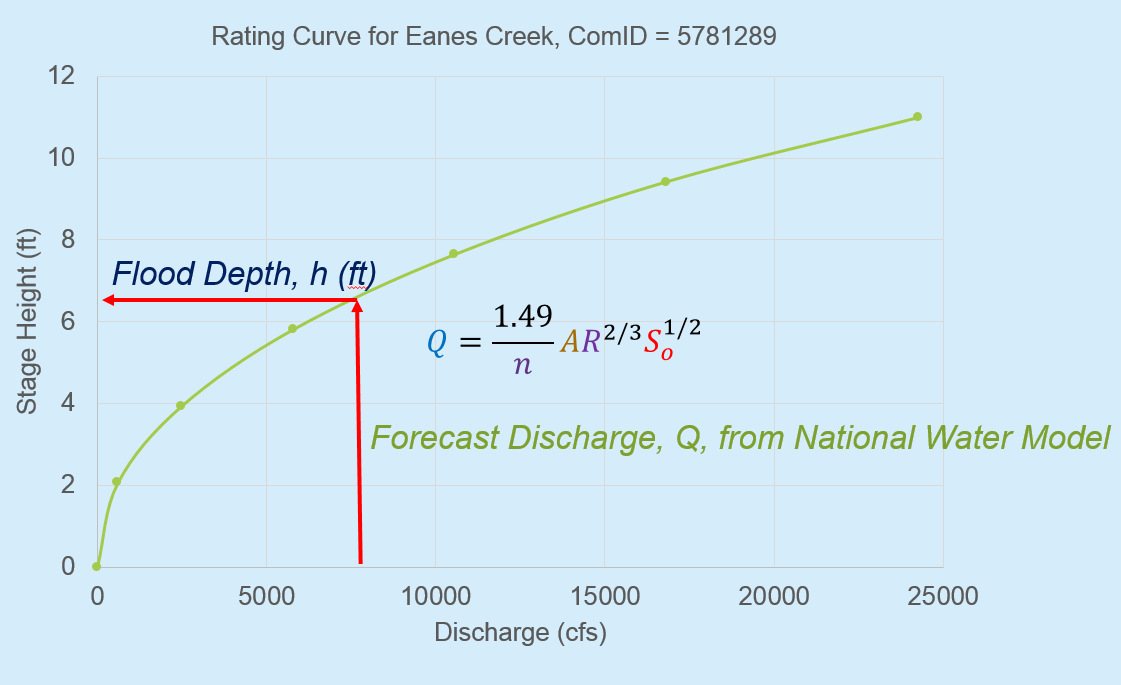 National Elevation 
Dataset
Hydraulic Parameters
For each NHDPlus reach
Rating Curve for each 
NHDPlus reach
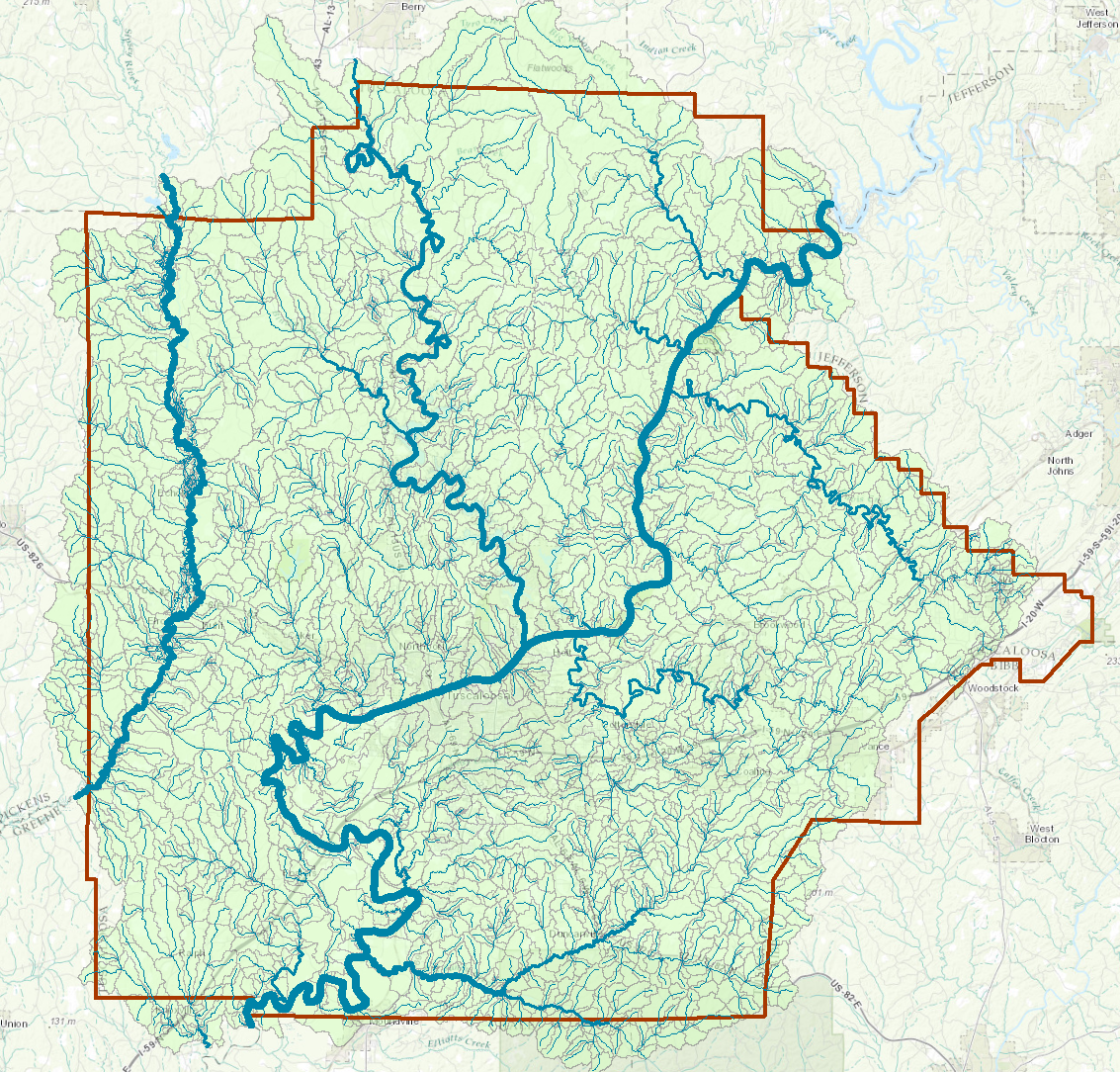 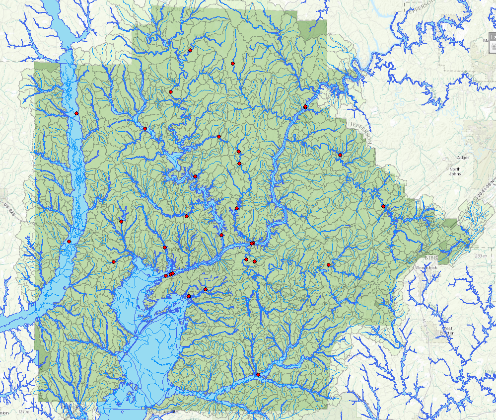 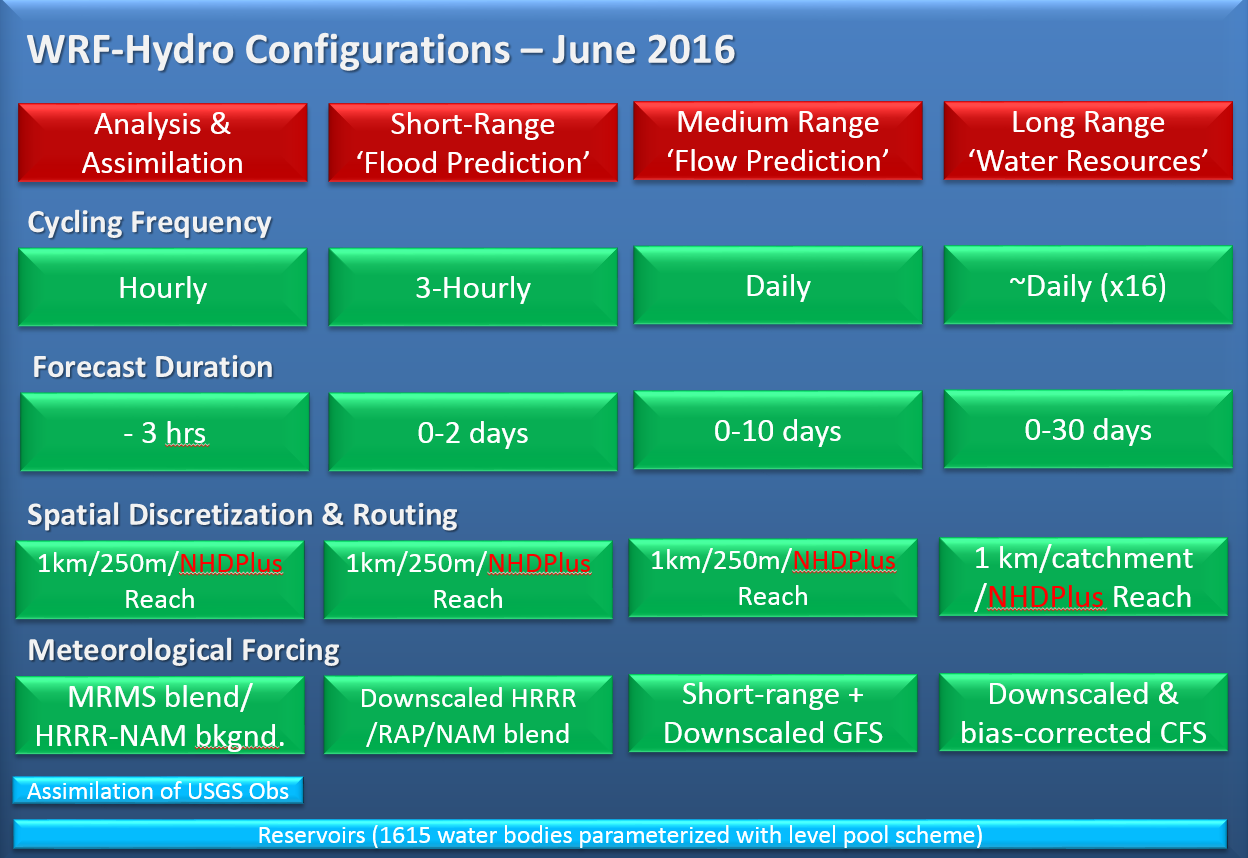 NHDPlus
NWM Forecasts
Inundation Mapping for Tuscaloosa County
Theme 1: Flood Inundation Mapping
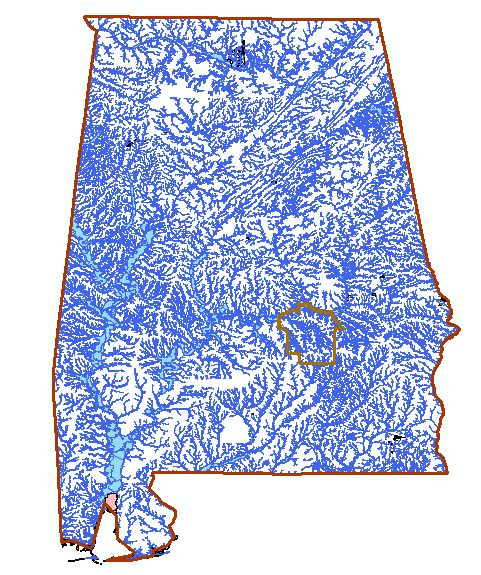 Is it feasible to scale up the Tuscaloosa County prototype to produce a real-time flood inundation map linked to the National Water Model for the State of Alabama?
SRS Flood Mapping
Near-real-time mapping
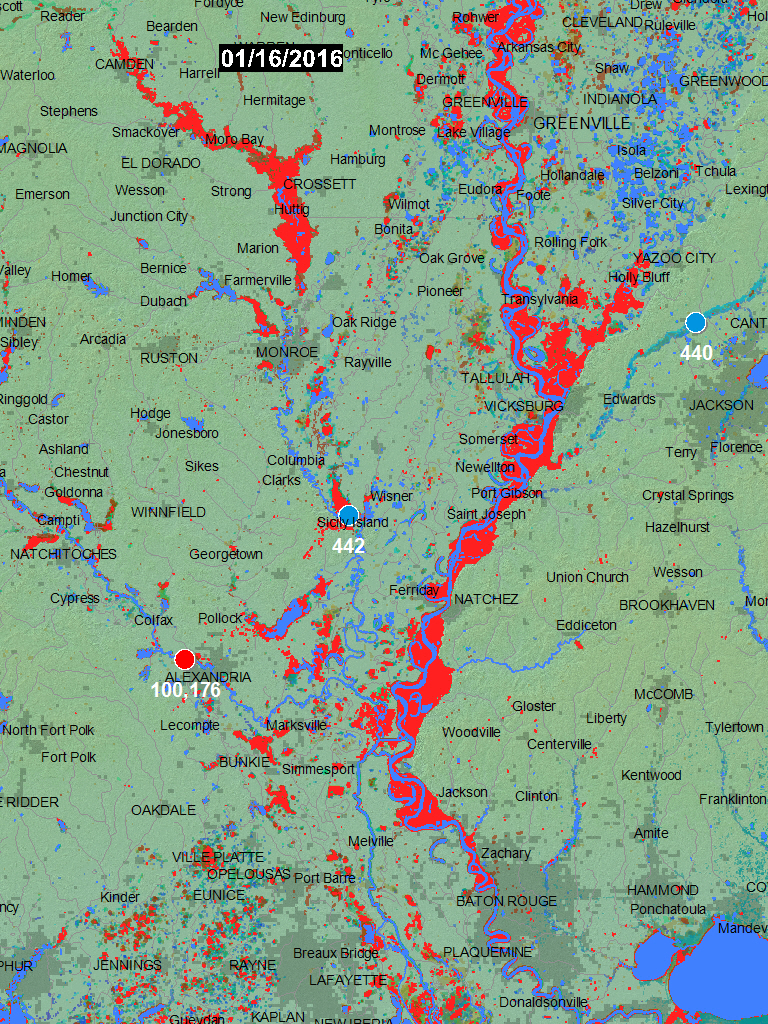 Dartmouth Flood Observatory (DFO) map of January 6 2016 flooding in the Mississippi using MODIS imagery.
Real-Time Flood Inundation Mapping (USGS/NWS)
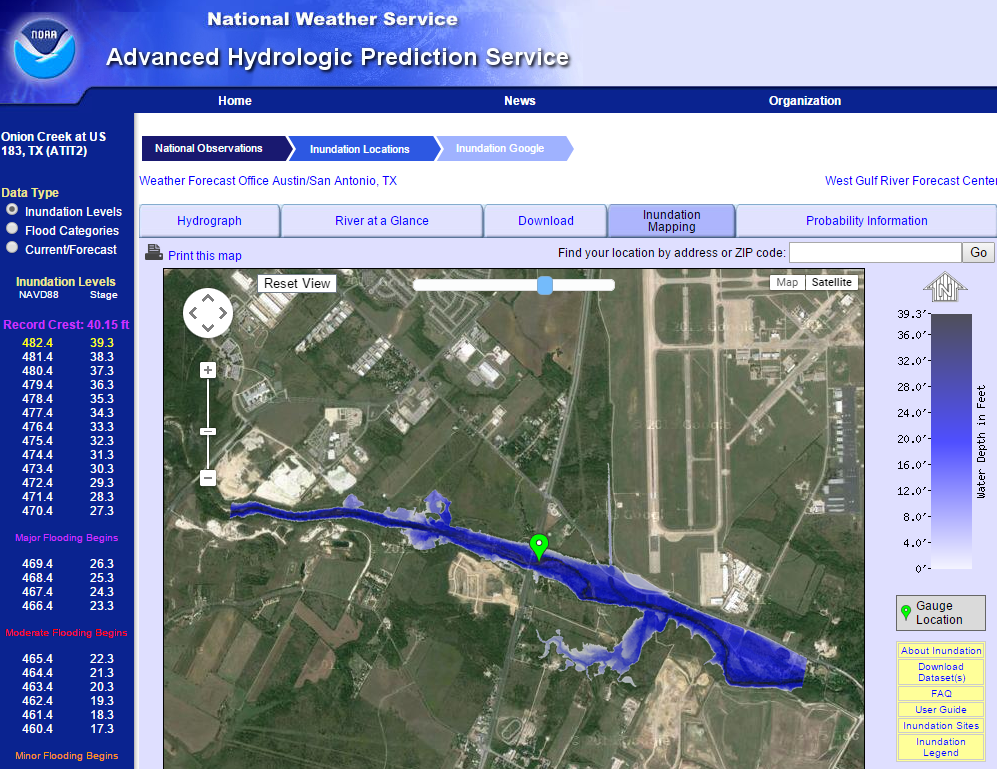 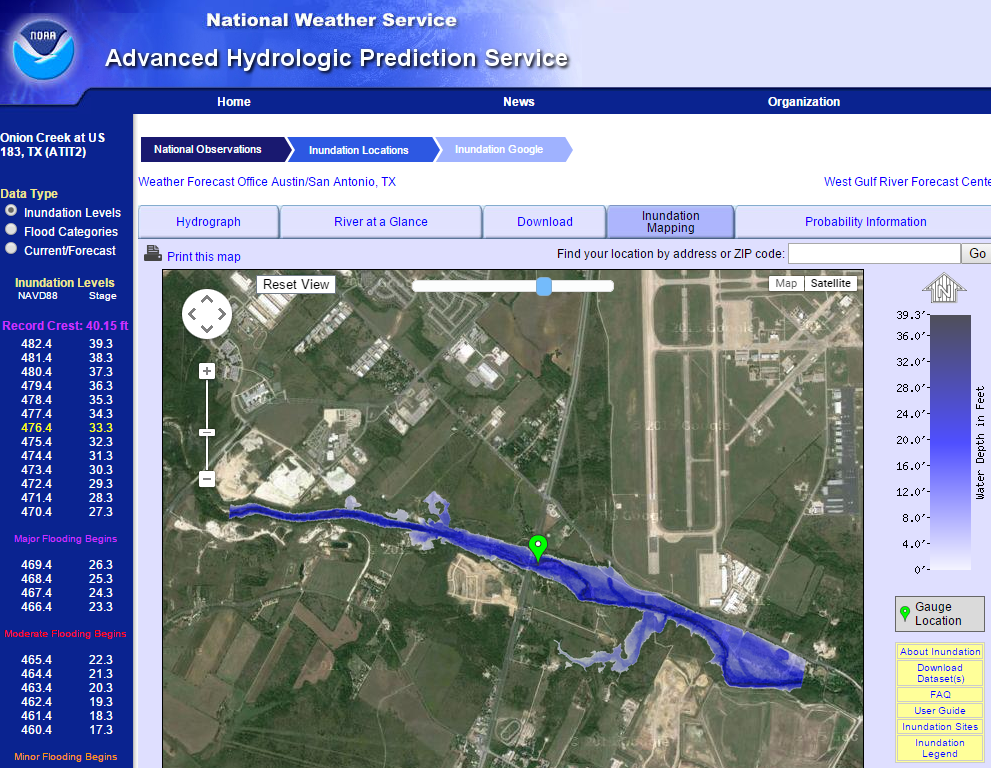 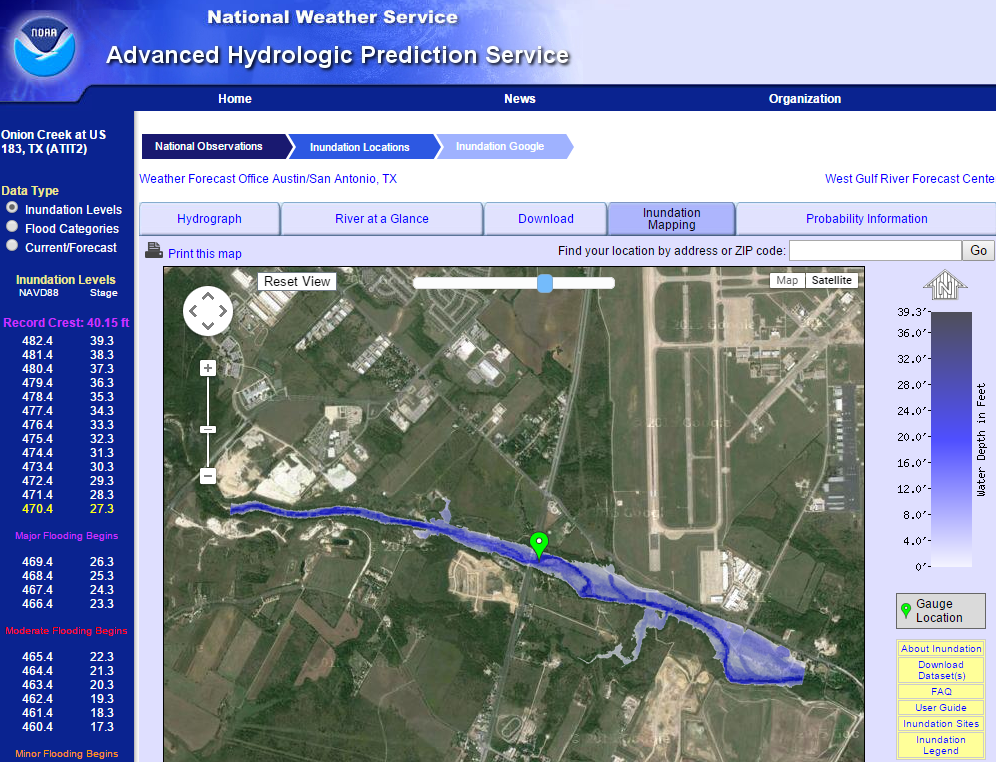 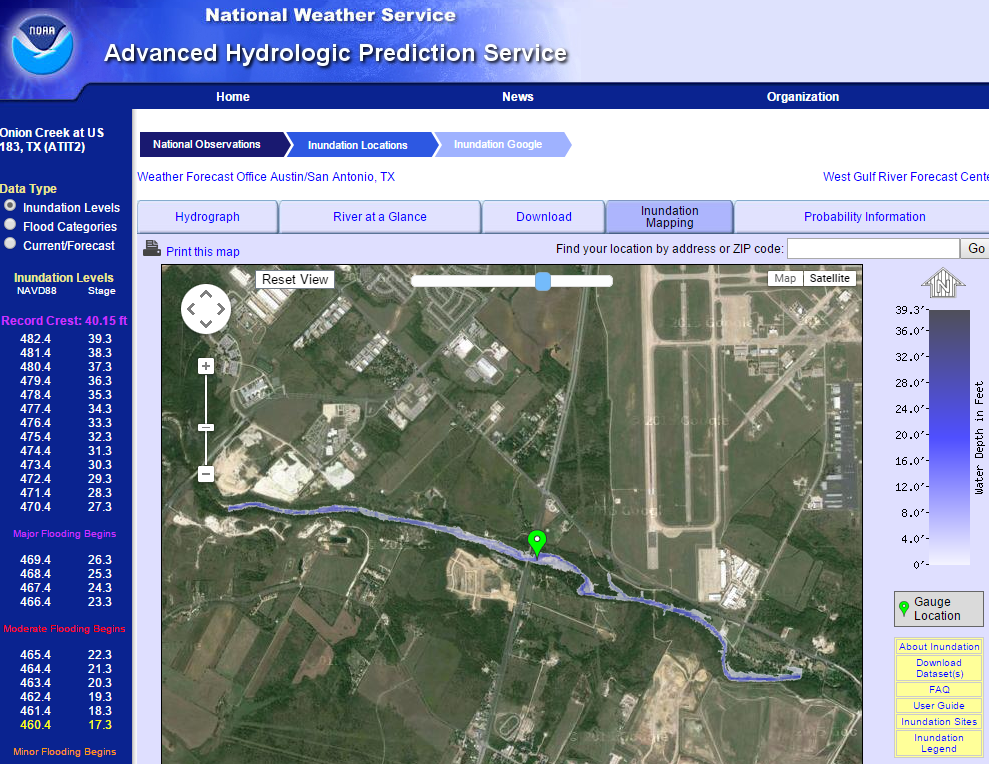 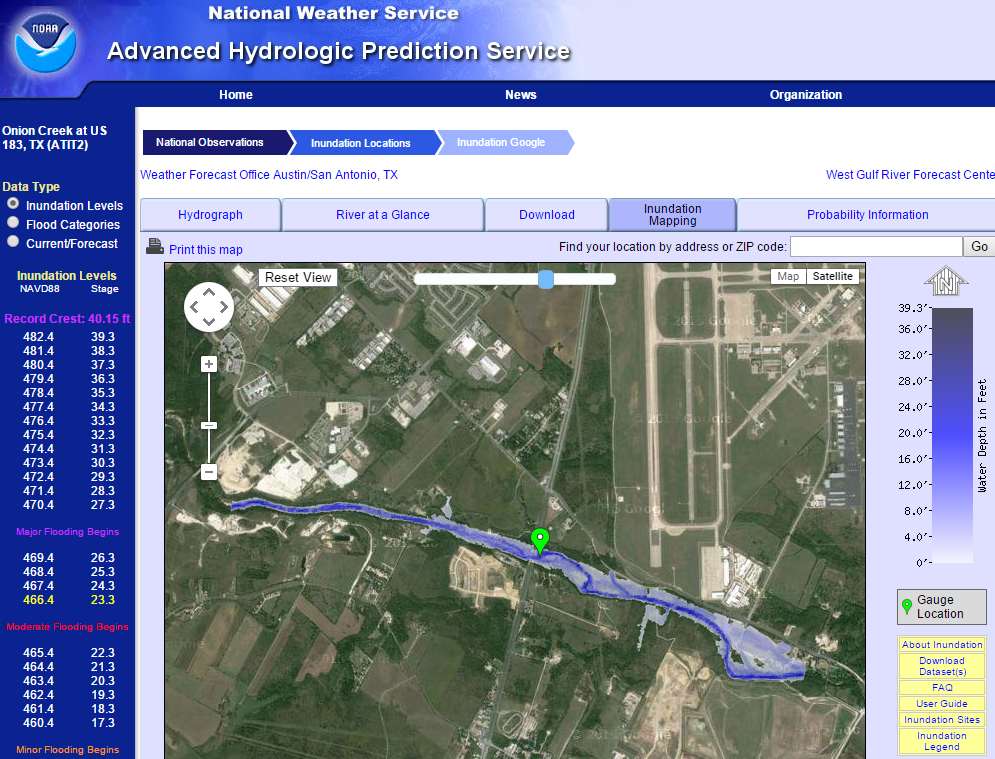 http://water.weather.gov/ahps2/inundation/inundation_google.php?gage=atit2
Discharge Computation
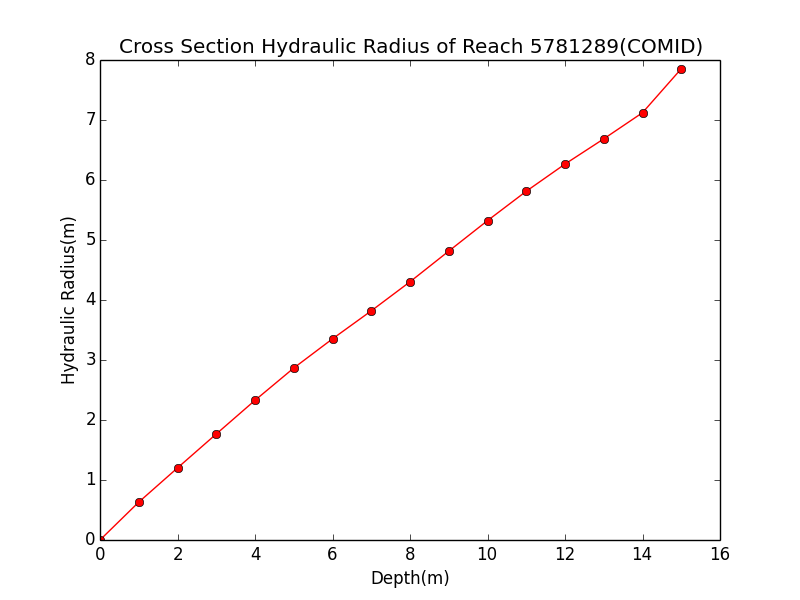 Hydraulic Radius, R
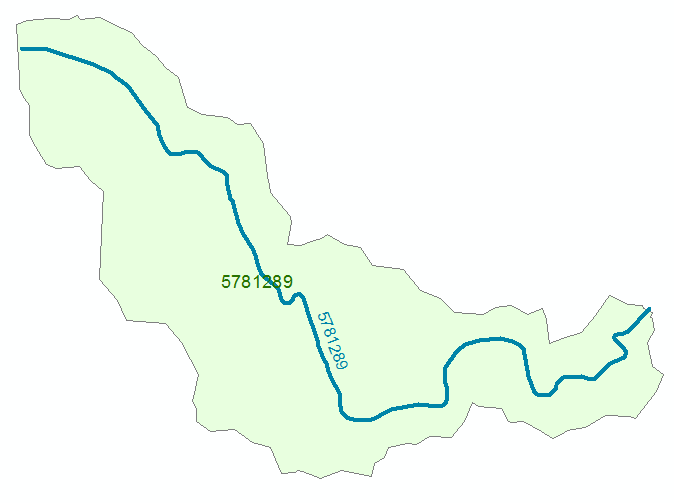 Flood Discharge, Q (cfs)
Flood Depth, h (ft)
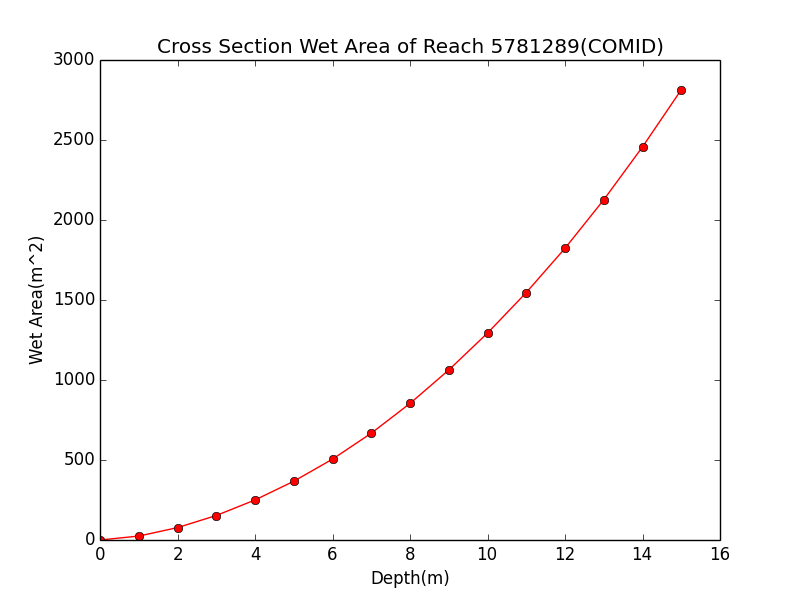 Crossection Area, A
n = 0.035  Manning roughness of channel
So = 0.0163 Bed slope
High-Resolution Flood-Inundation Modeling using AutoRoute (USACE)
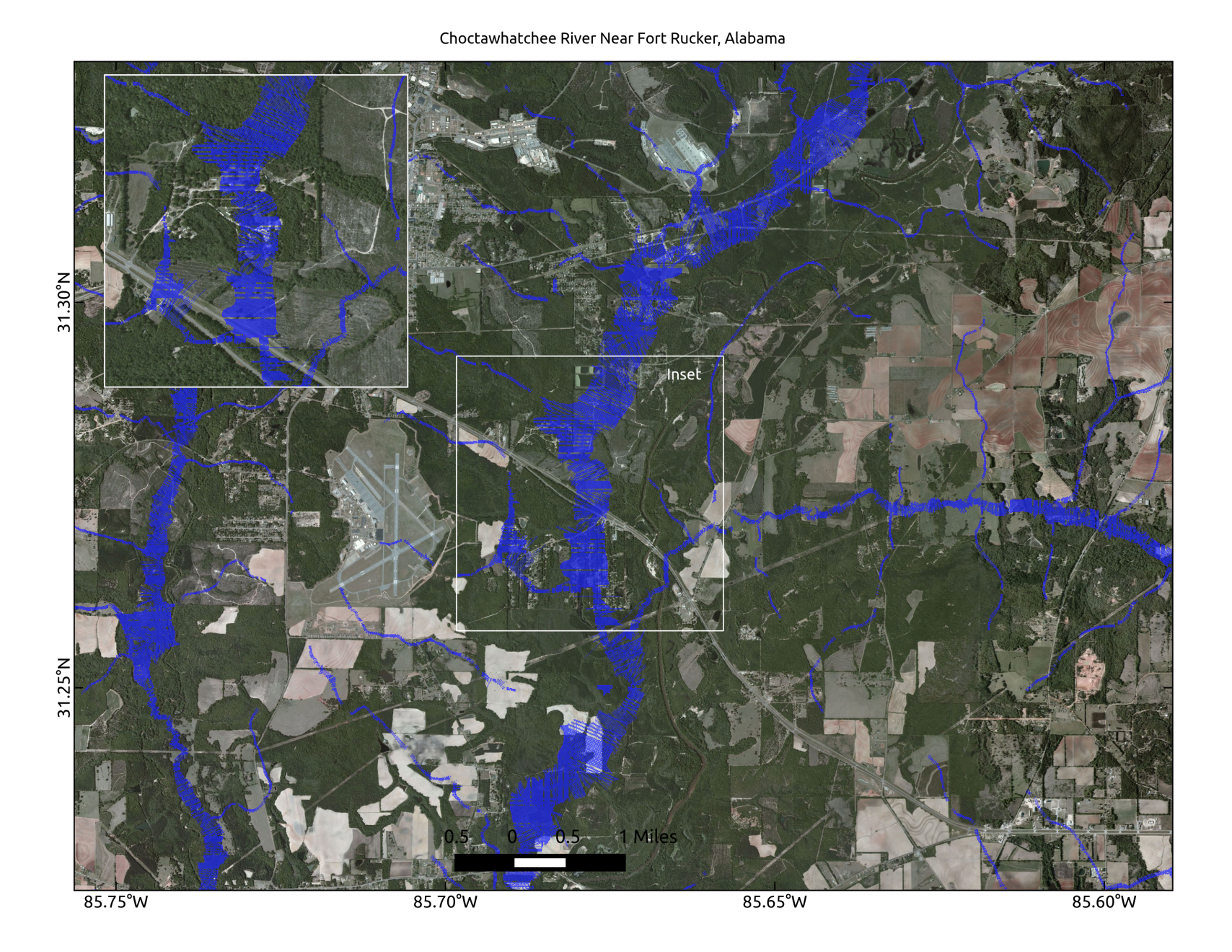 Experiment for 2016: Combine hydrography and elevation to define river channel geometry and flood inundation extent for 5 million km of stream reaches over continental US
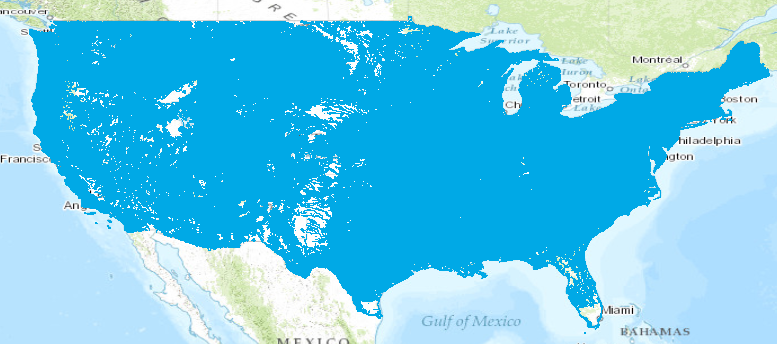 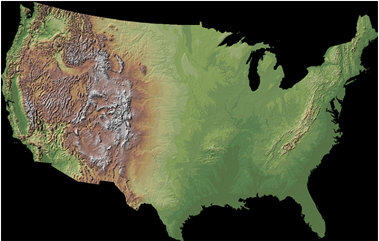 Use the CyberGIS computing facility 
at the University of Illinois at Urbana-Champaign
Theme 2: Densified Measurement and Modeling
Can acceptable discharge estimates be made by measuring water surface elevation and surface velocity continuously and using hydraulic modeling to produce the rating curve?
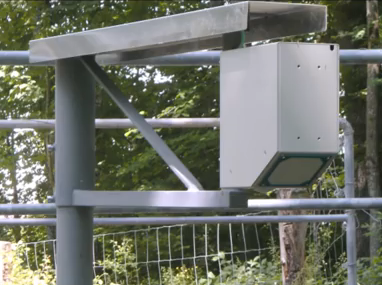 Radar Measurement Technologies
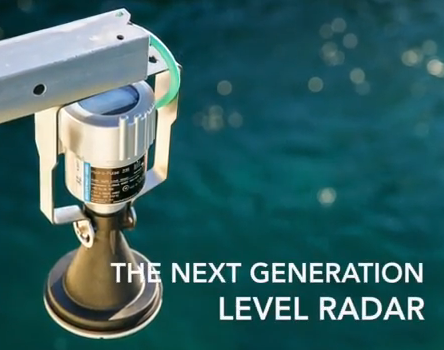 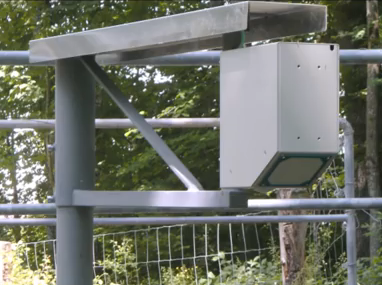 Measures surface velocity ($12,000)
Measures water level ($5000)
Densified forecasting requires densified measurement
Streamflow Observation and Modeling
1 gage:
USGS Stream gage sites (~ 8000) (Level and Flow)
Gold standard
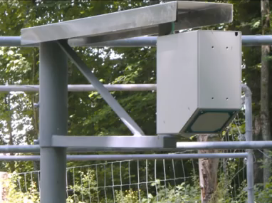 Water Level and Surface Velocity
Silver
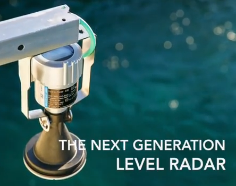 Water Level
Bronze
National Water Model Computation
(2.7 million)
:340 reaches
Densified Measurement Demonstration Site near Tuscaloosa
Detailed Hydraulic Modeling of Local River Reaches (Jonathan Nelson, USGS)
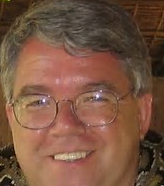 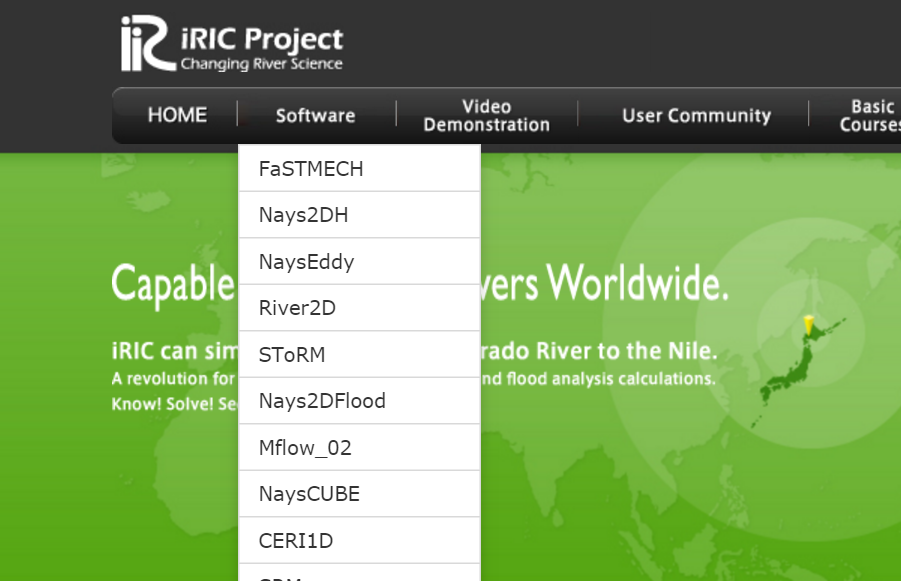 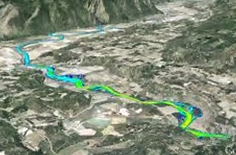 http://i-ric.org/en/index.html
Theme 3: Data Assimilation and Forecast Error
What is the forecast error when the National Water Model is applied in Iowa?  
Can data from the Iowa Flood Center observation network be combined with the NWM forecasts to produce an adjusted forecast with reduced error?
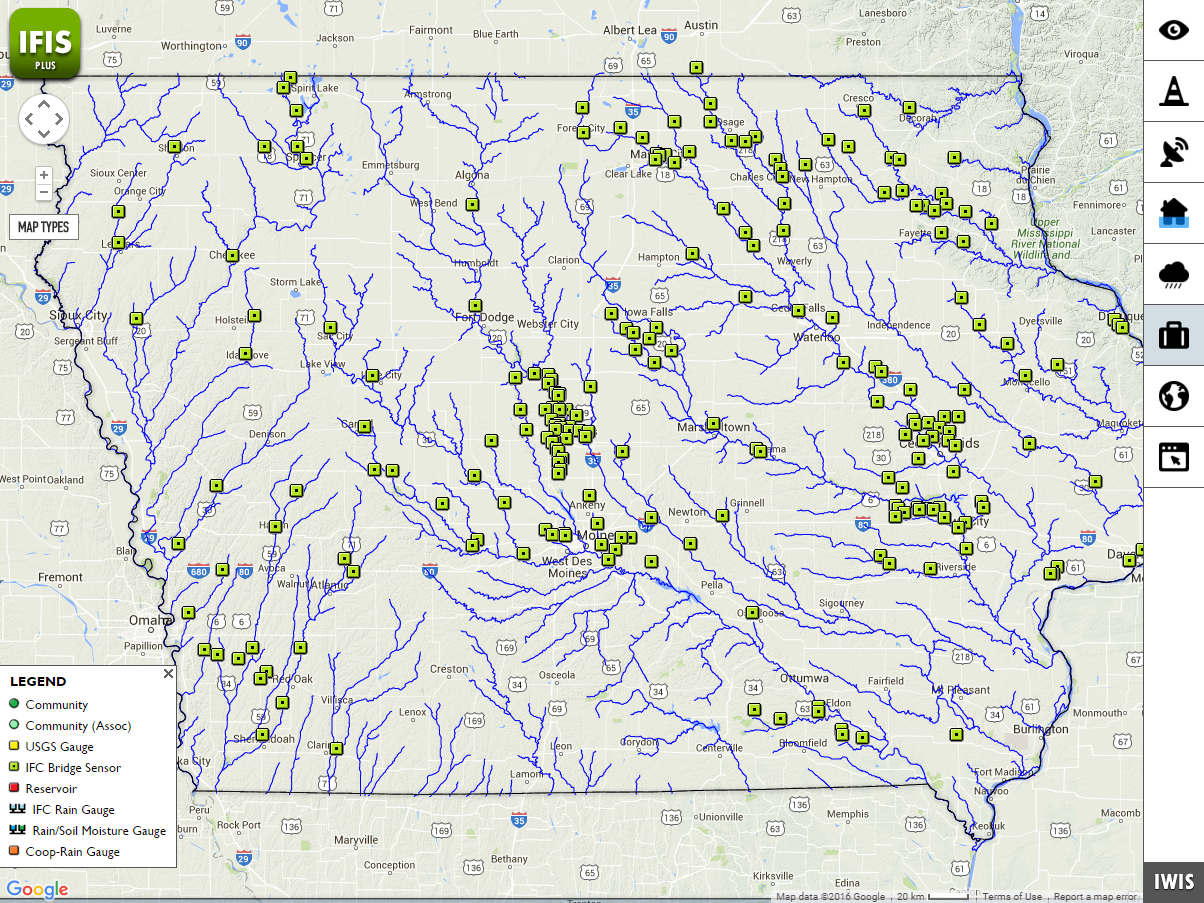 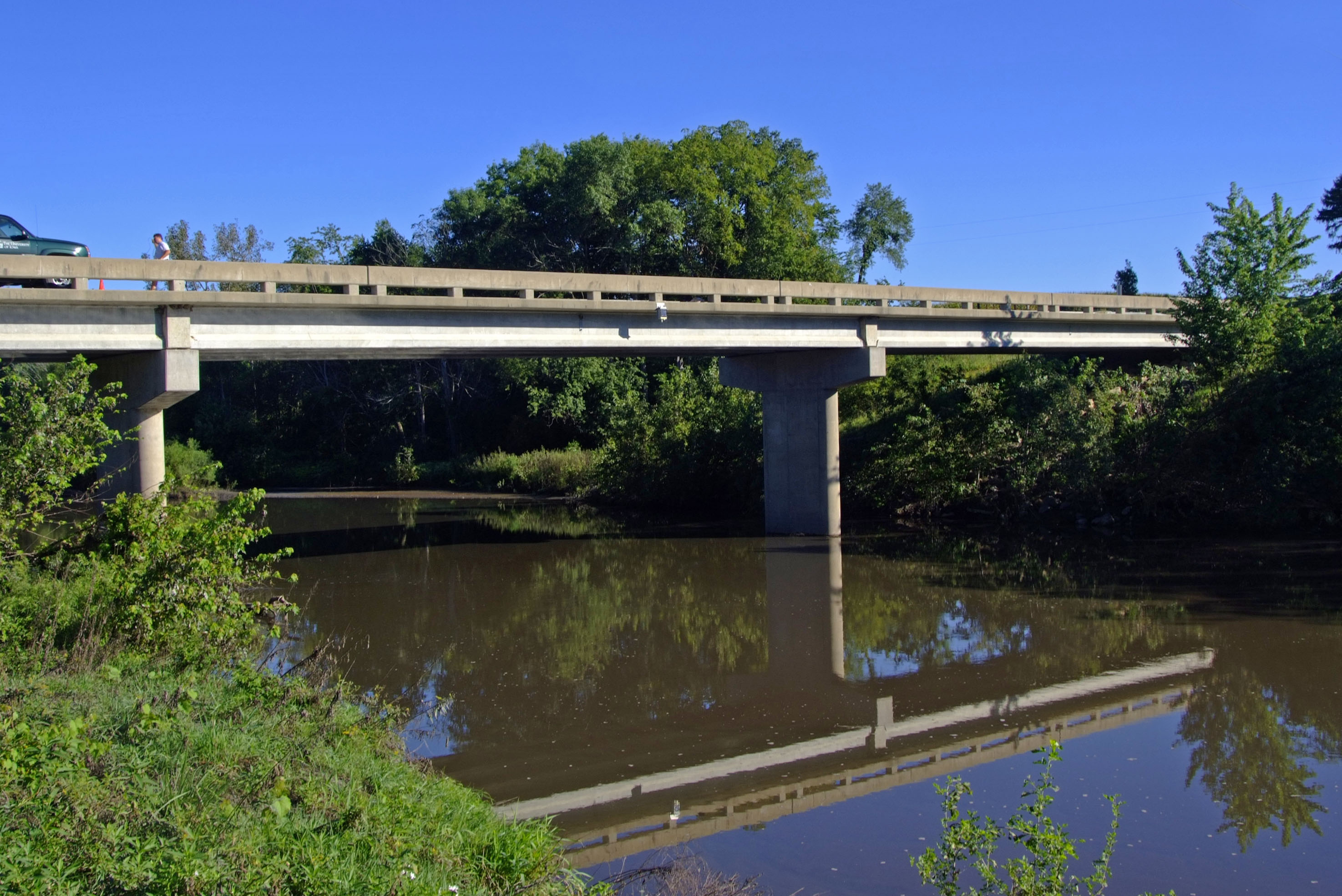 Iowa Flood Center STREAM SENSORS
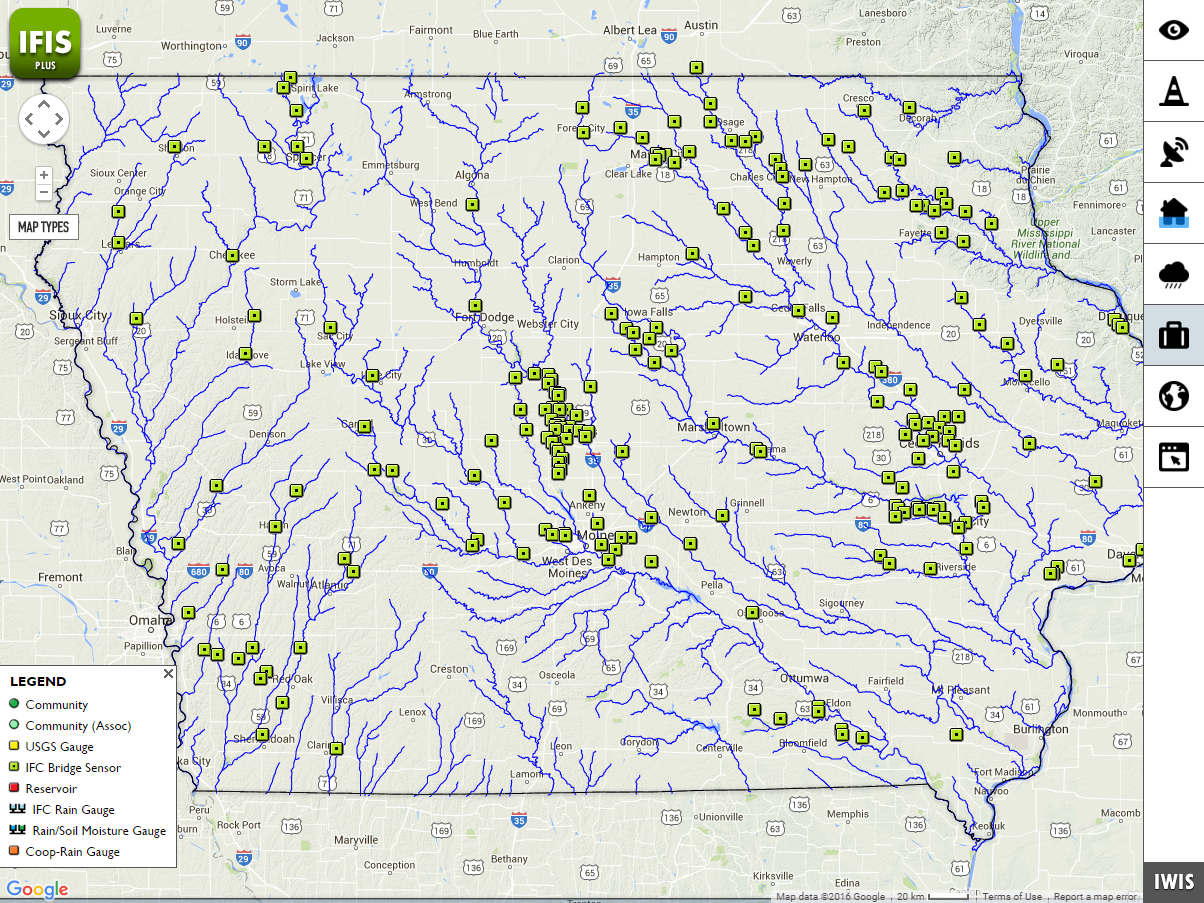 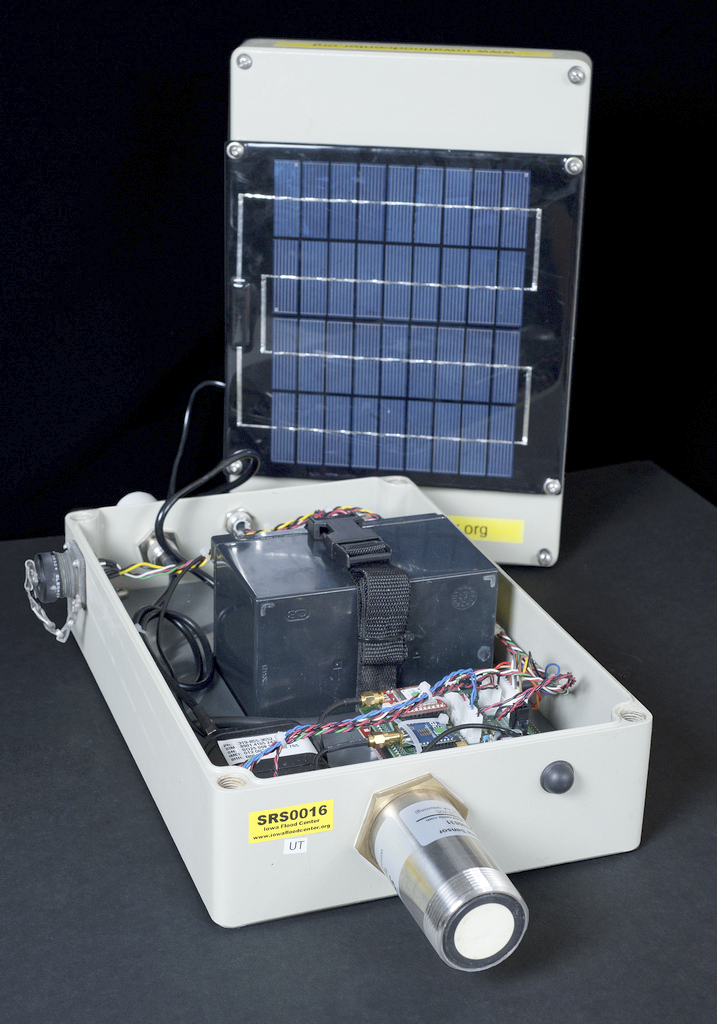 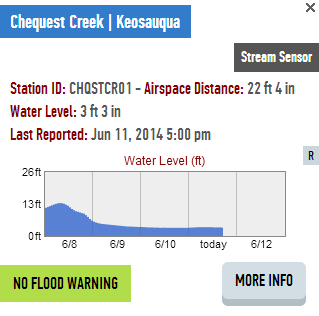 [Speaker Notes: Point to make here is the need for physically based models given the dynamic and complex nature of rainfall.]
Iowa Flood Center River Stage Sensors
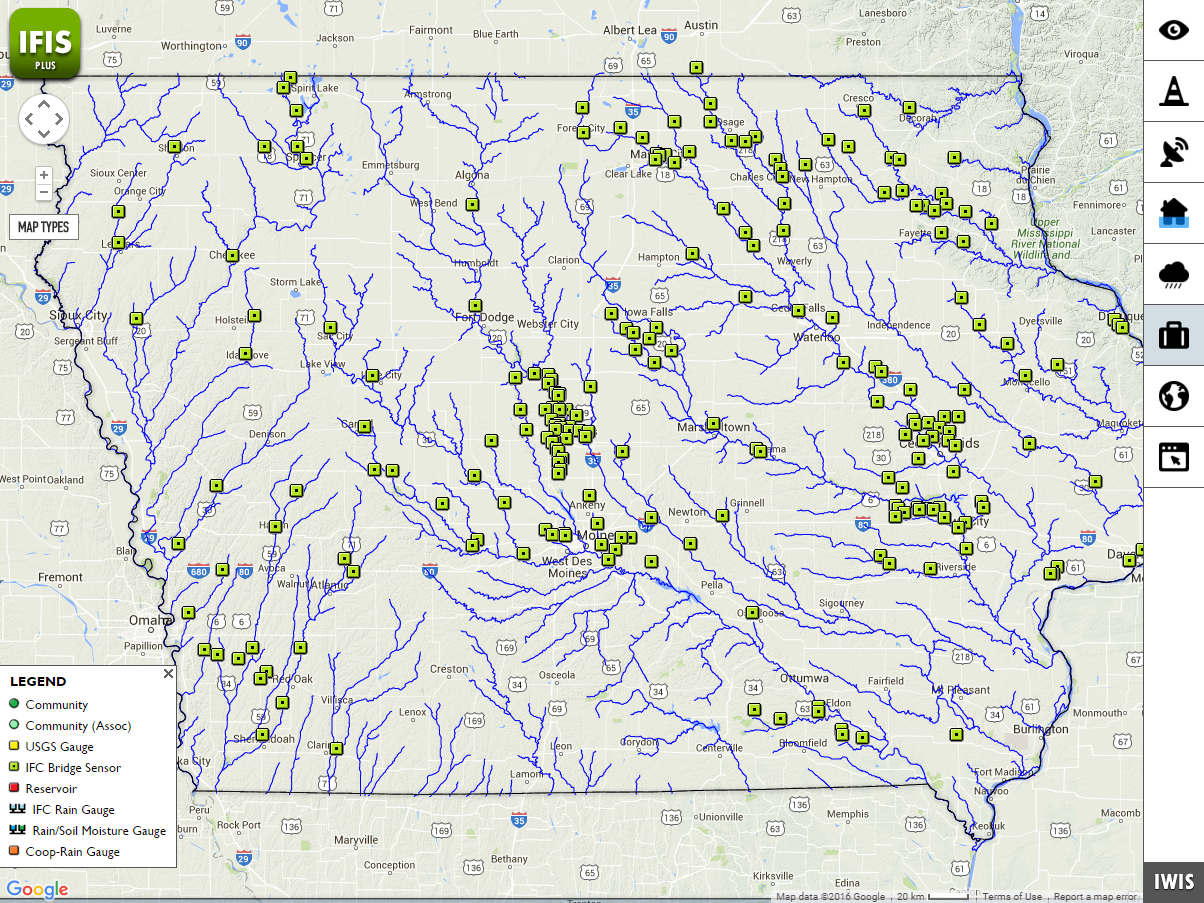 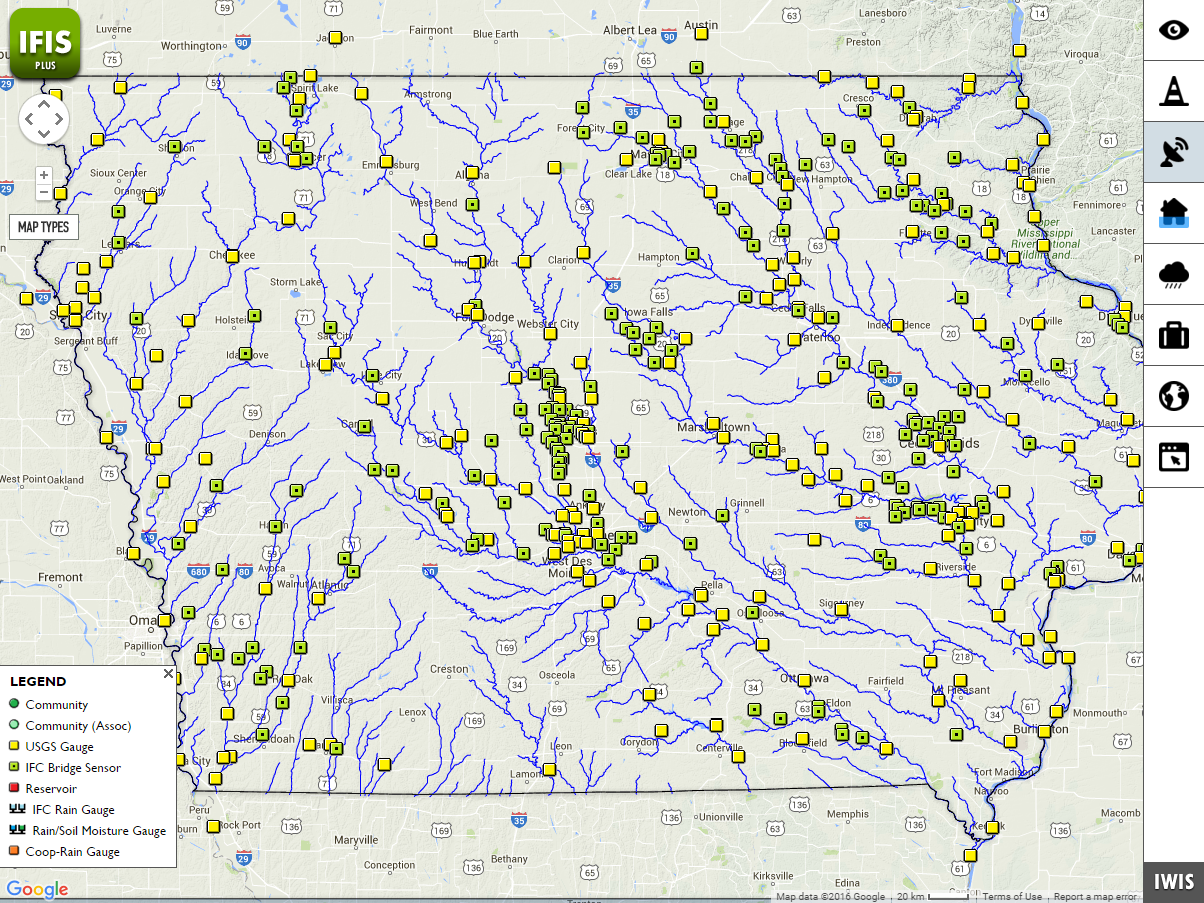 224 IFC Gauges
461 USGS + IFC Gauges
How can we determine forecast errors?
How much can it be reduced through densified measurement?
How can we use data assimilation to adjust the forecasts to the observations?
Effect of placement and # of stream sensors in a watershed
Effect of different input sources (e.g. rainfall) on forecast model
Theme 4: Flood Emergency Response
Can the flood response map templates produced for Travis county be adapted for application in Tuscaloosa county?  
Can an app be developed for a hand-held device that would produce citizen warning of flood events?
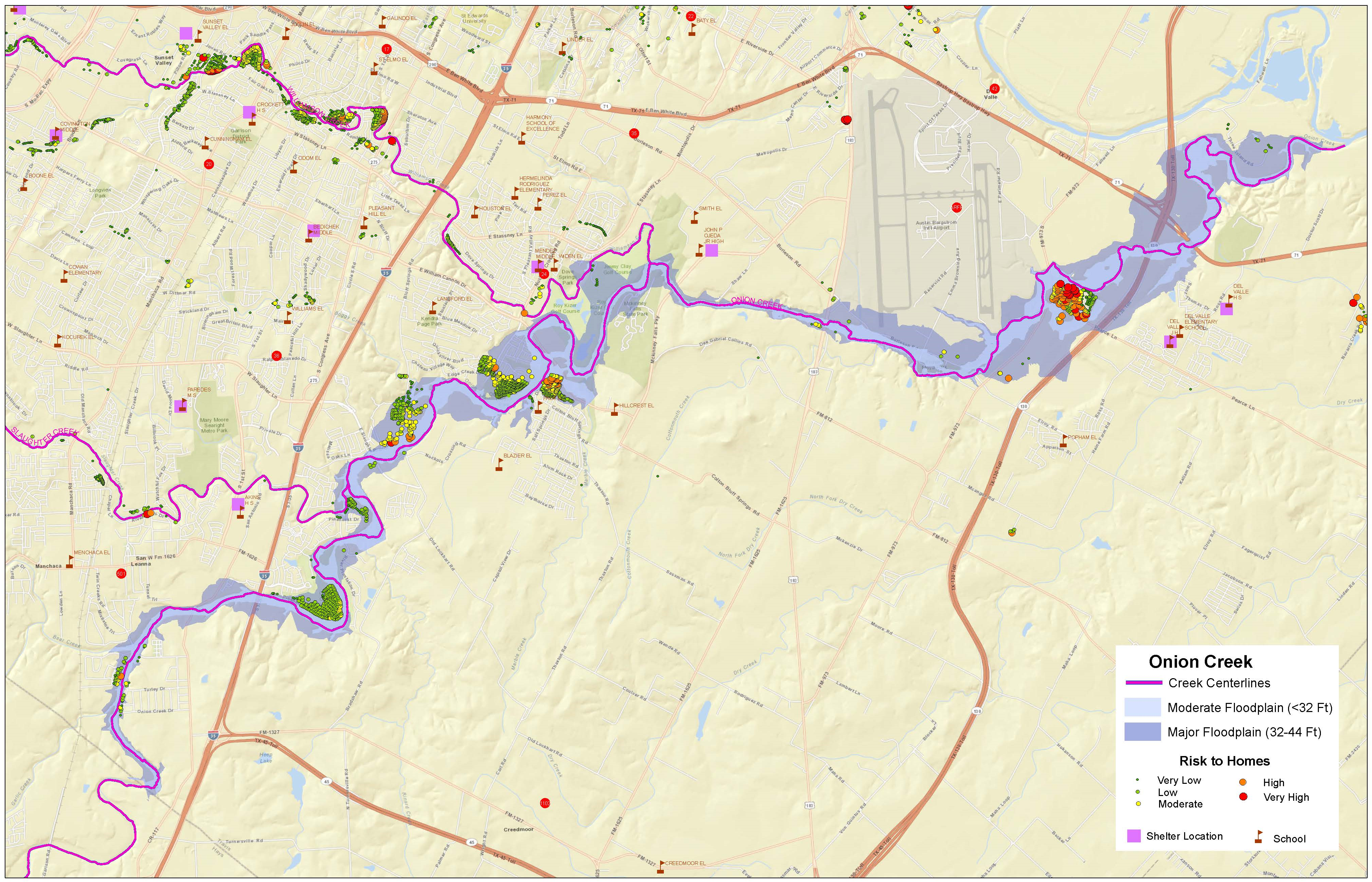 Community Flood Response Map Book
Pre-Planning Maps
Operational
Maps
Incident Command
▪ High level of detail for high priority reaches
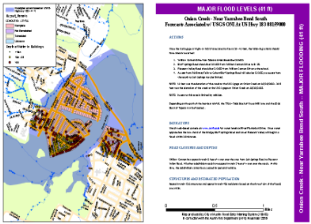 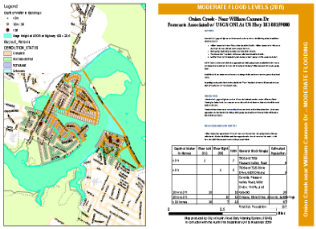 Strategic
▪ Overview of affected area
▪ Area command level
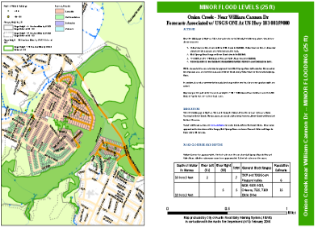 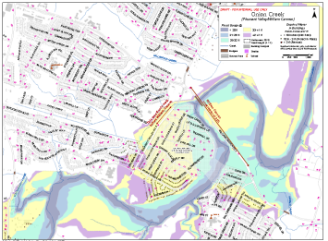 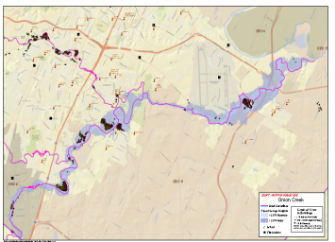 Major 
Flood Level
Moderate 
Flood Level
Minor 
Flood Level
Strategic Overview Map
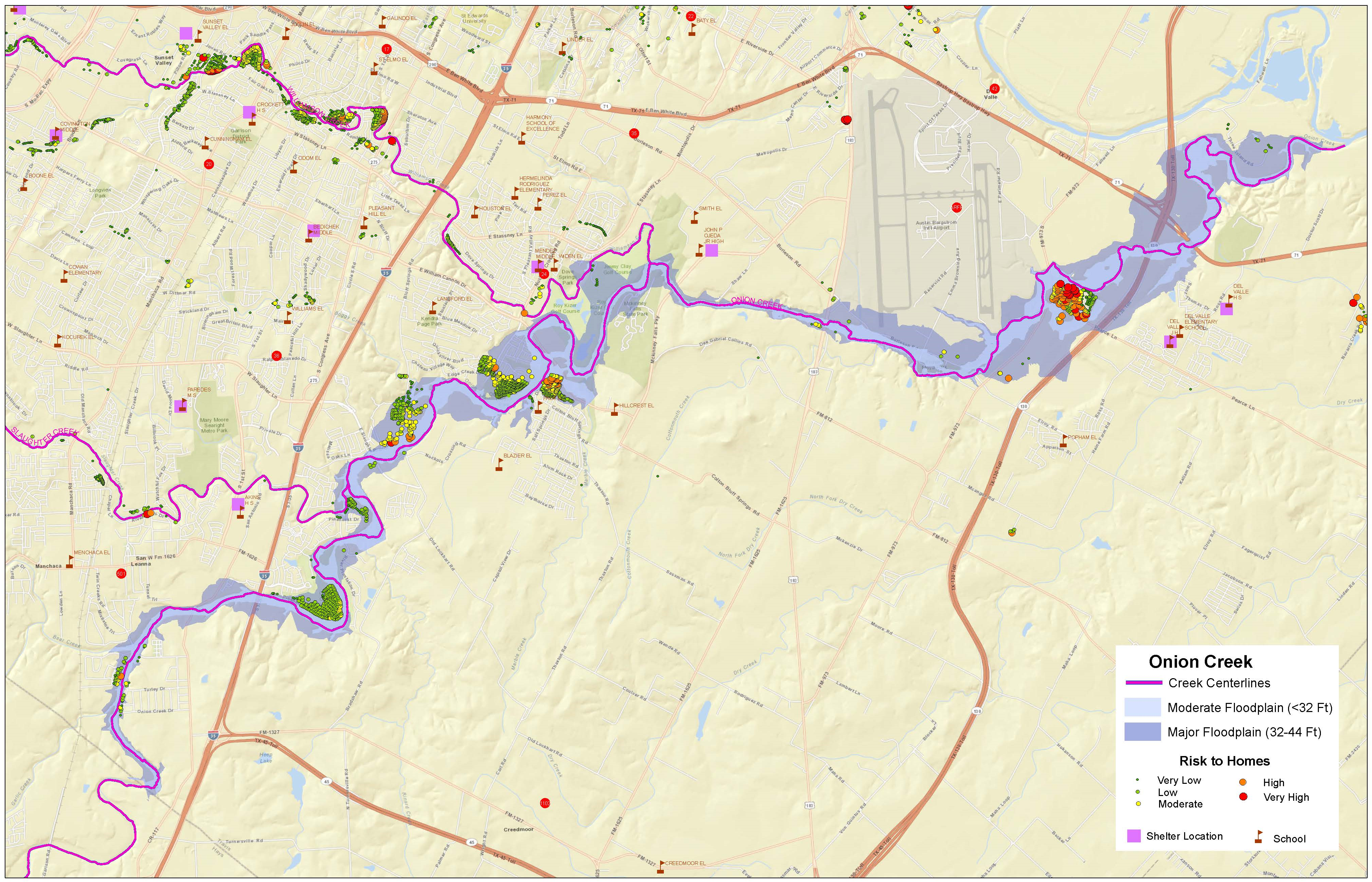 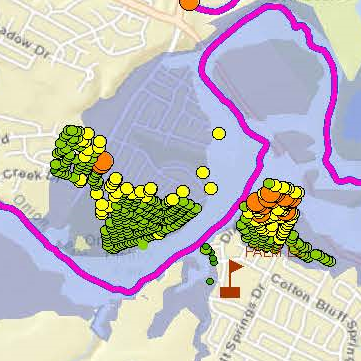 One area of risk
Pre-Planning Flood Map
Actions, Indicators, Road Closures and Depth
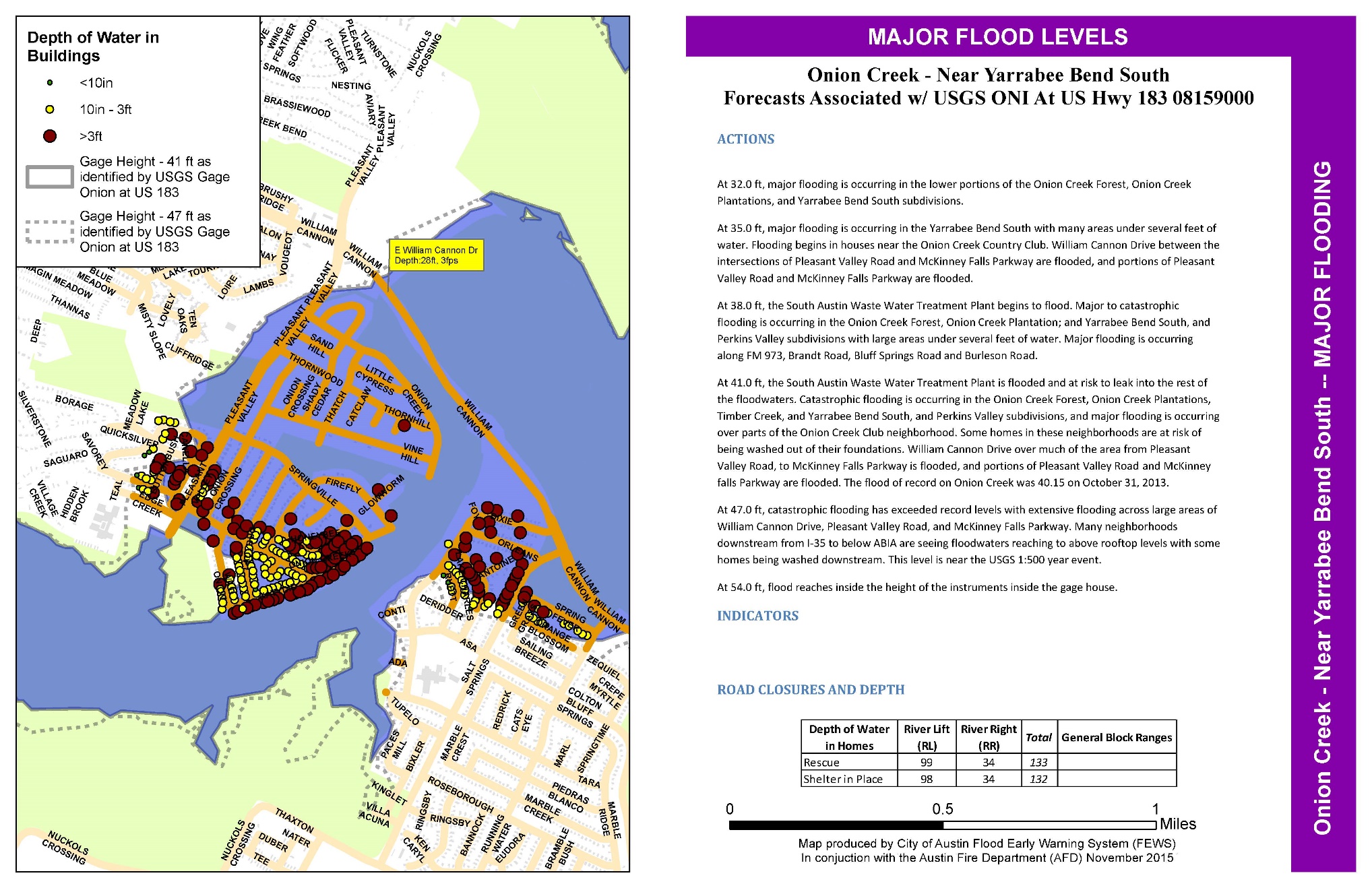 Theme 5: Case Studies
How does the National Water Model add additional useful information for the Delaware River Basin?  
How can the National Water Model be applied in the City of Philadelphia?
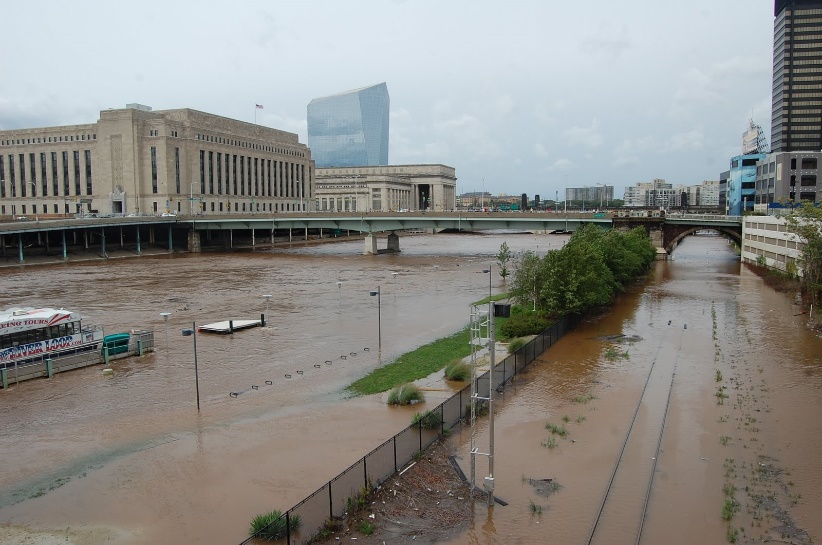 Flooding in Philadelphia
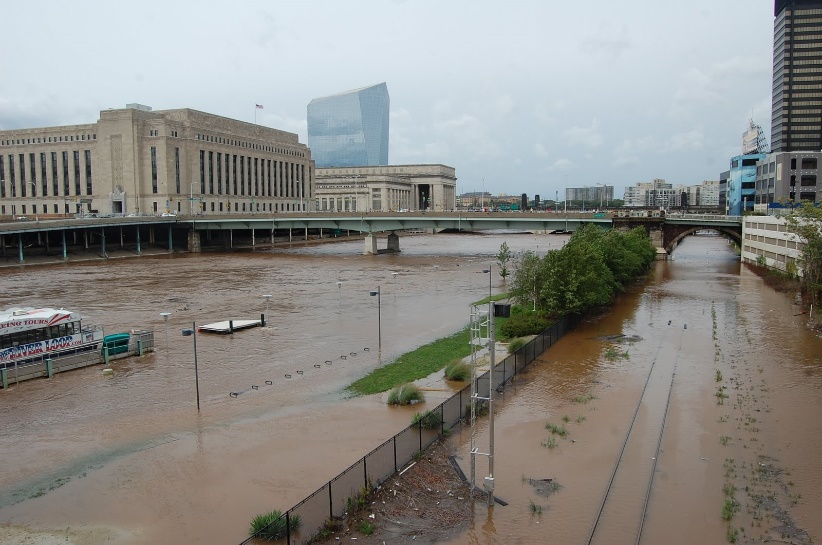 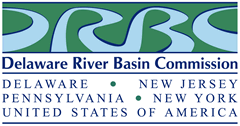 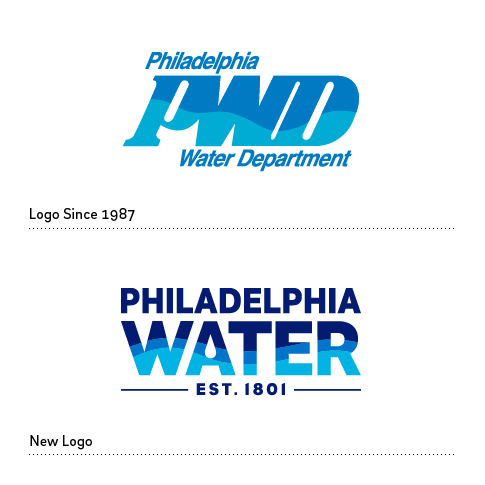 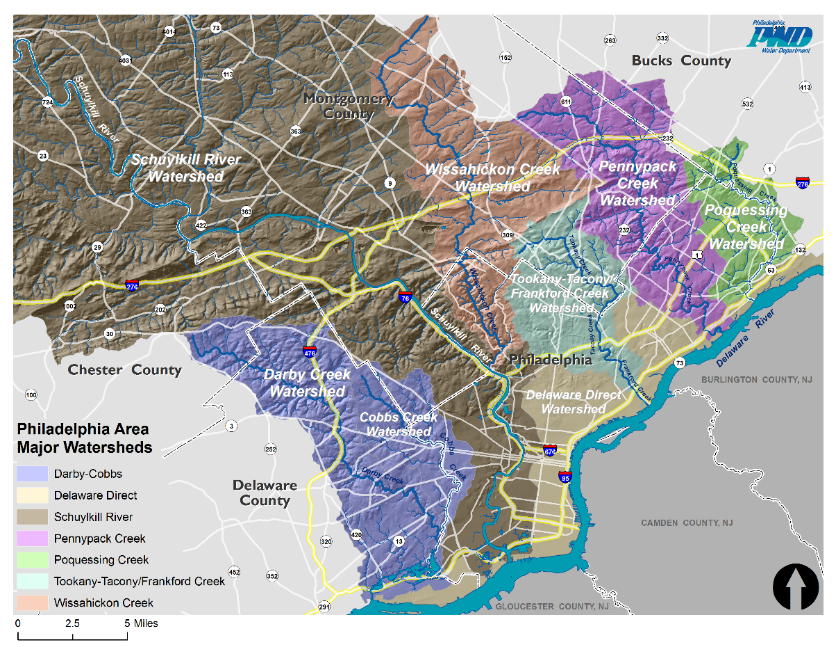 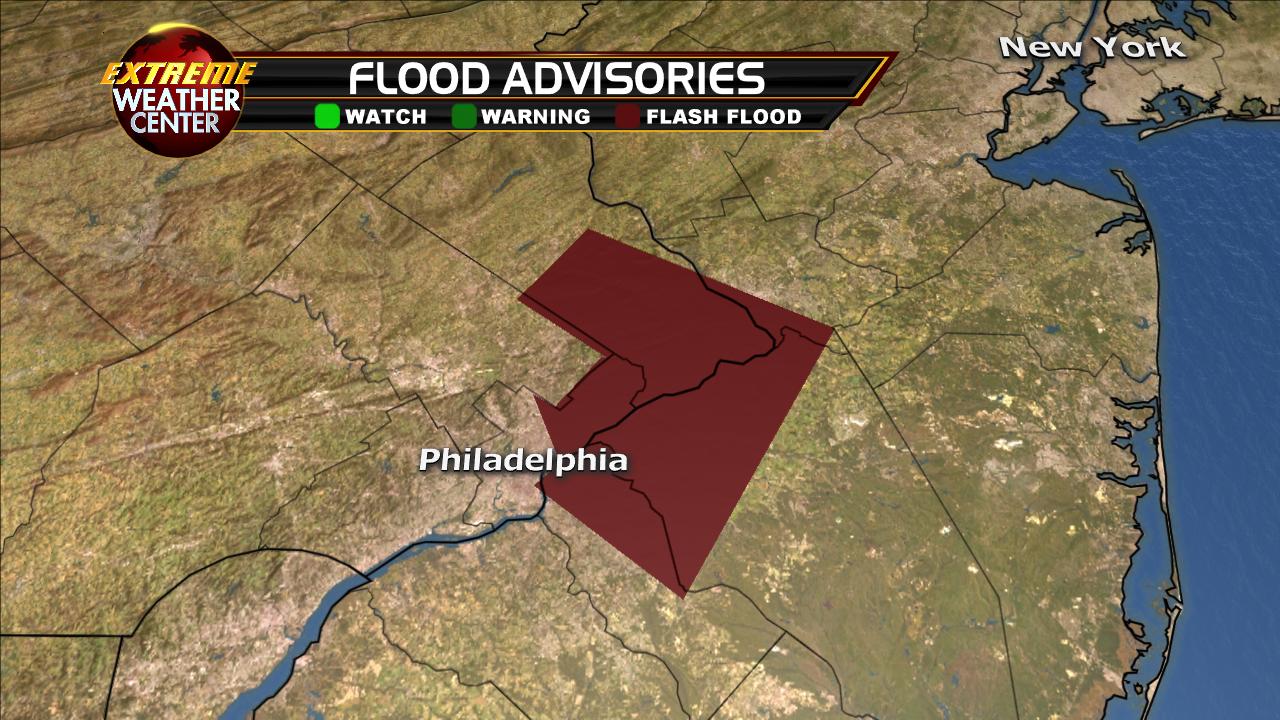 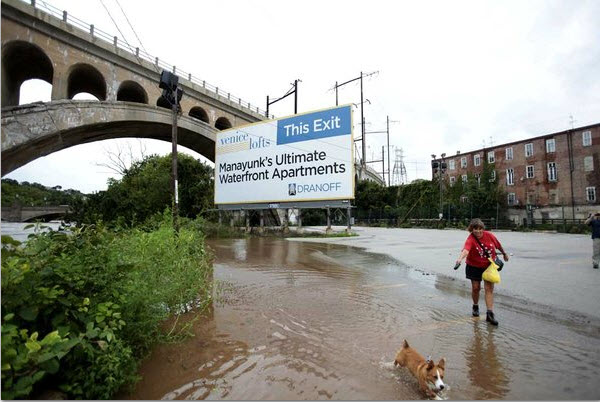 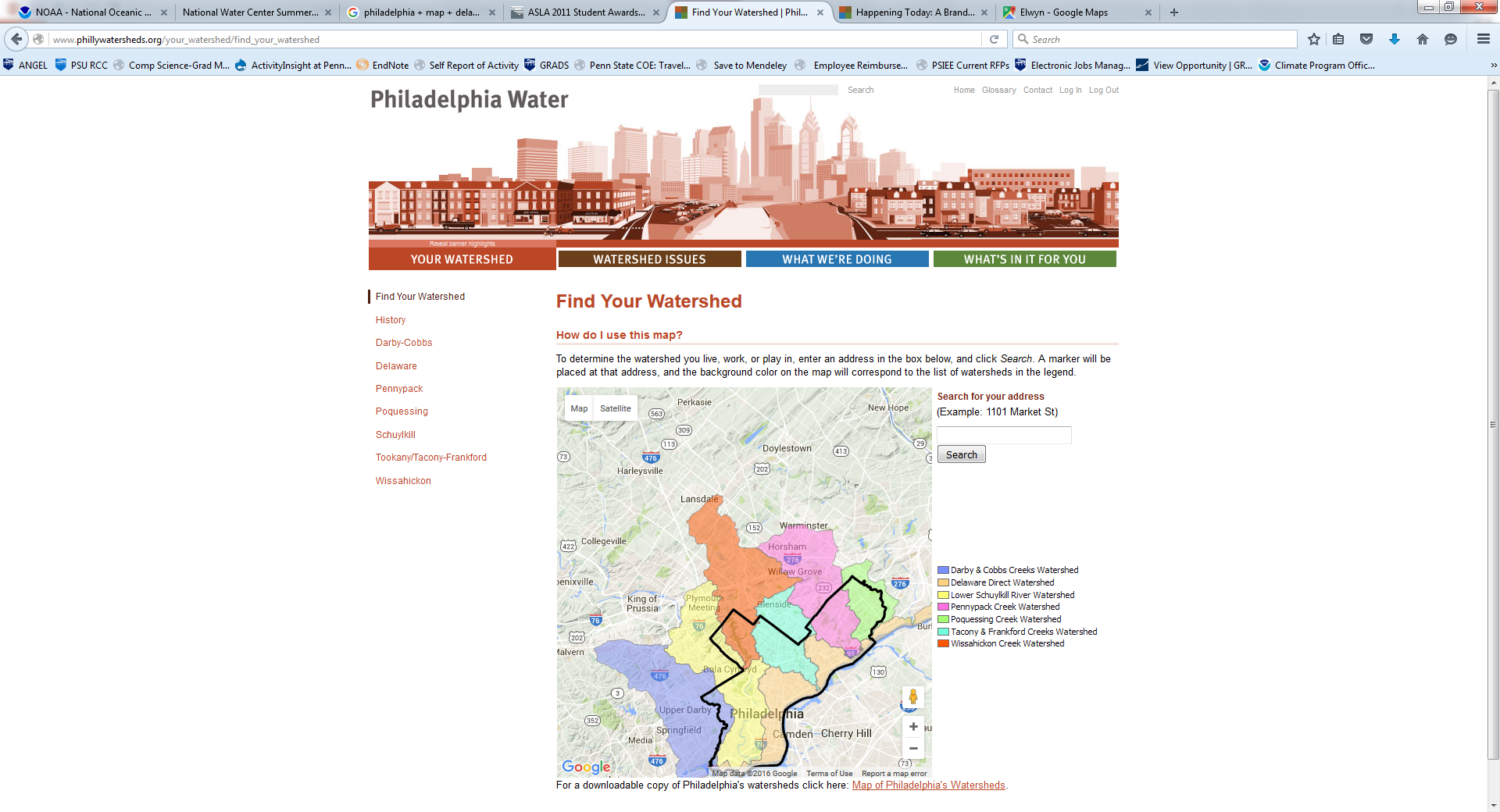 [Speaker Notes: SEPTA bridge flooding: http://blog.bicyclecoalition.org/2011/08/flood-clean-up-needs-volunteers.html
Flooding with dog: http://www.centercityrealestate.com/philadelphia-real-estate-blog/philadelphia-flooding-after-hurricane-irene/
Map: PWD]
The Delaware River
Bathymetry + 1 meter DEM
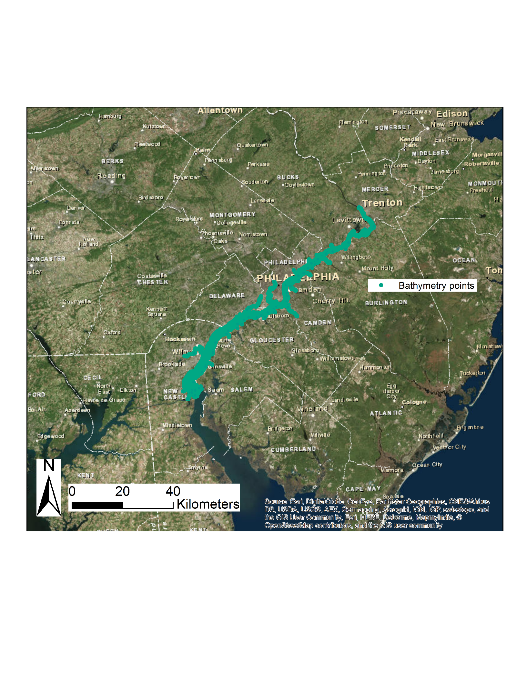 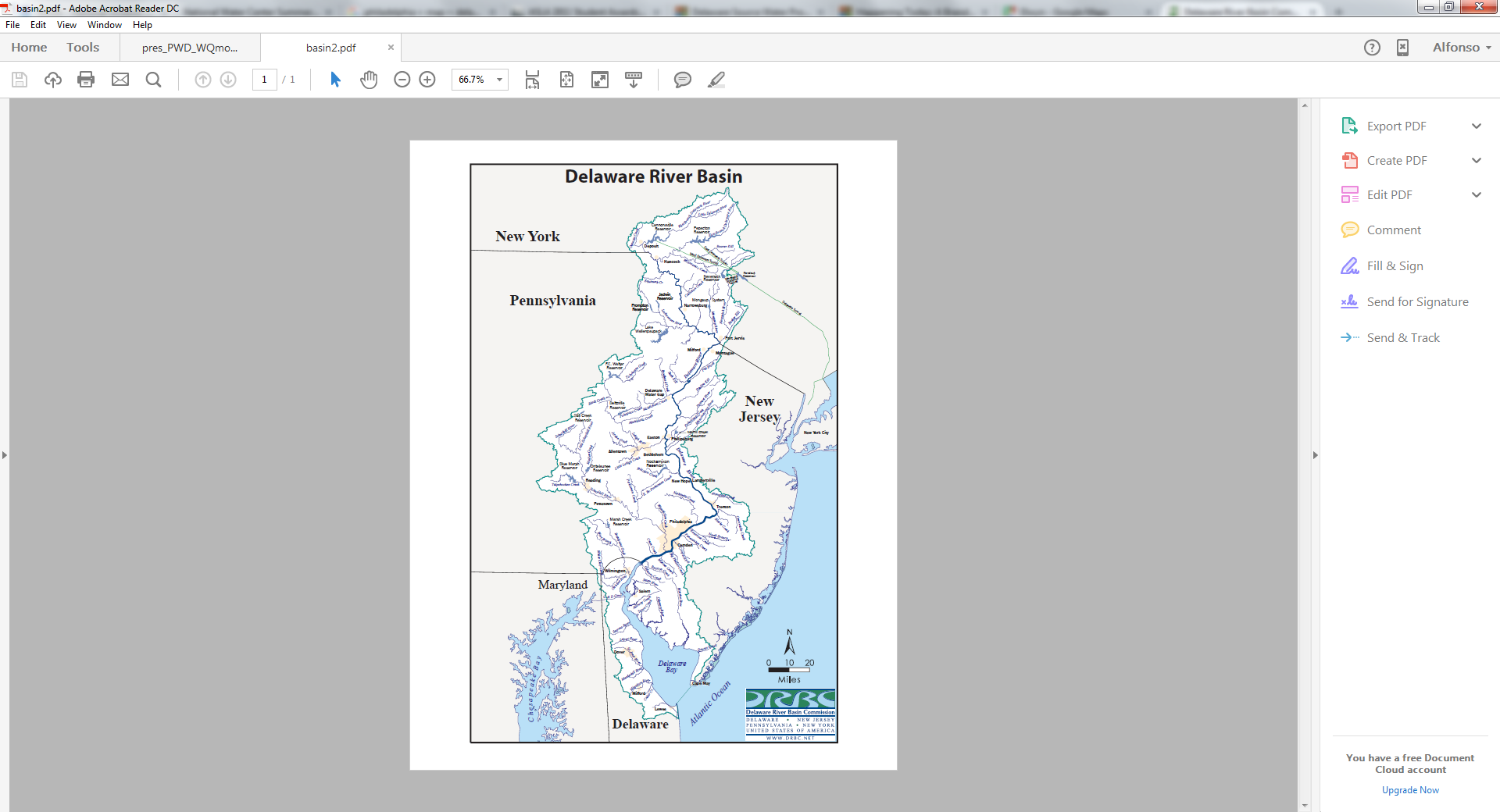 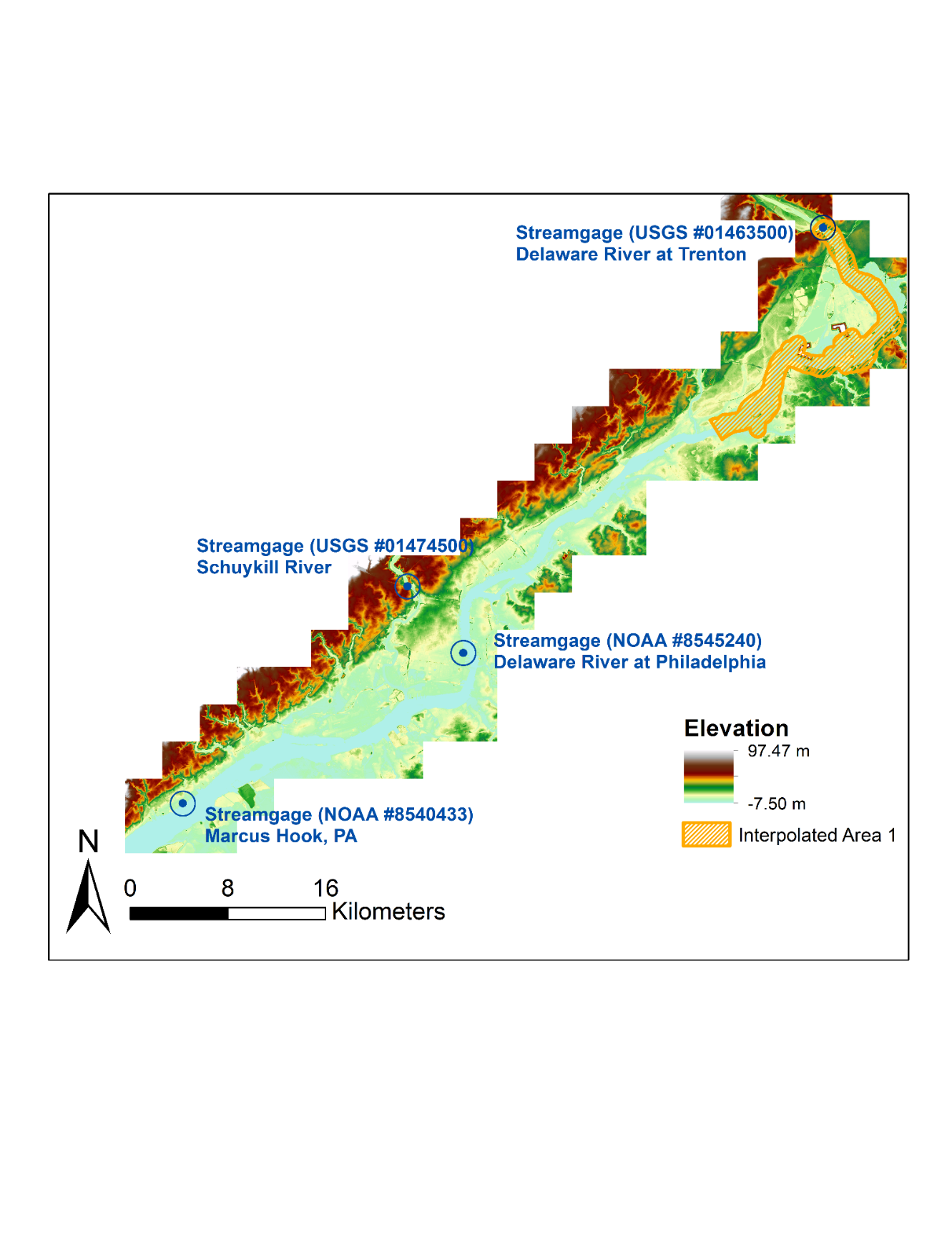 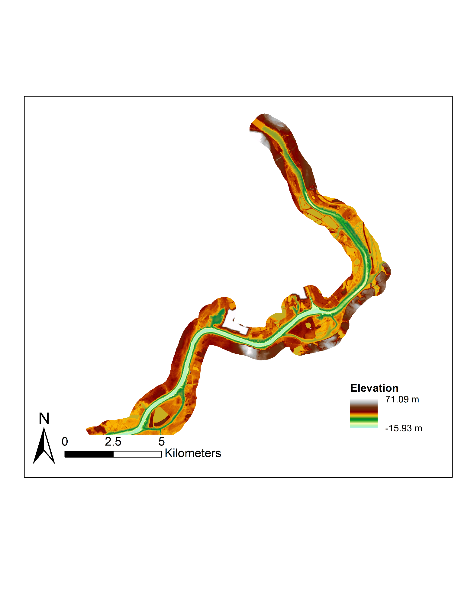 Theme 6: Continental Water Balance
How can a Common Operating Picture of the continental scale water balance of the United States be visualized?  
How can time series and water conditions maps be produced for a particular location or region?
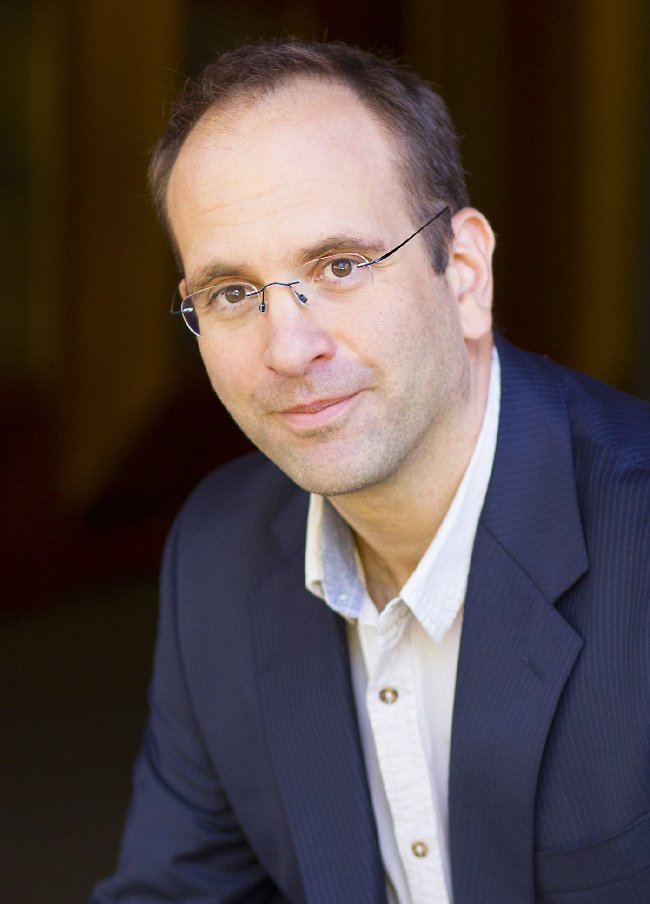 Albert van Dijk
Professor Water Science and Management, The Australian National University.

Led development of a continental water balance monitoring system.

How can we visualize and interpret continental scale water balance modelling and results for Australia and the US?
Current wetness conditions
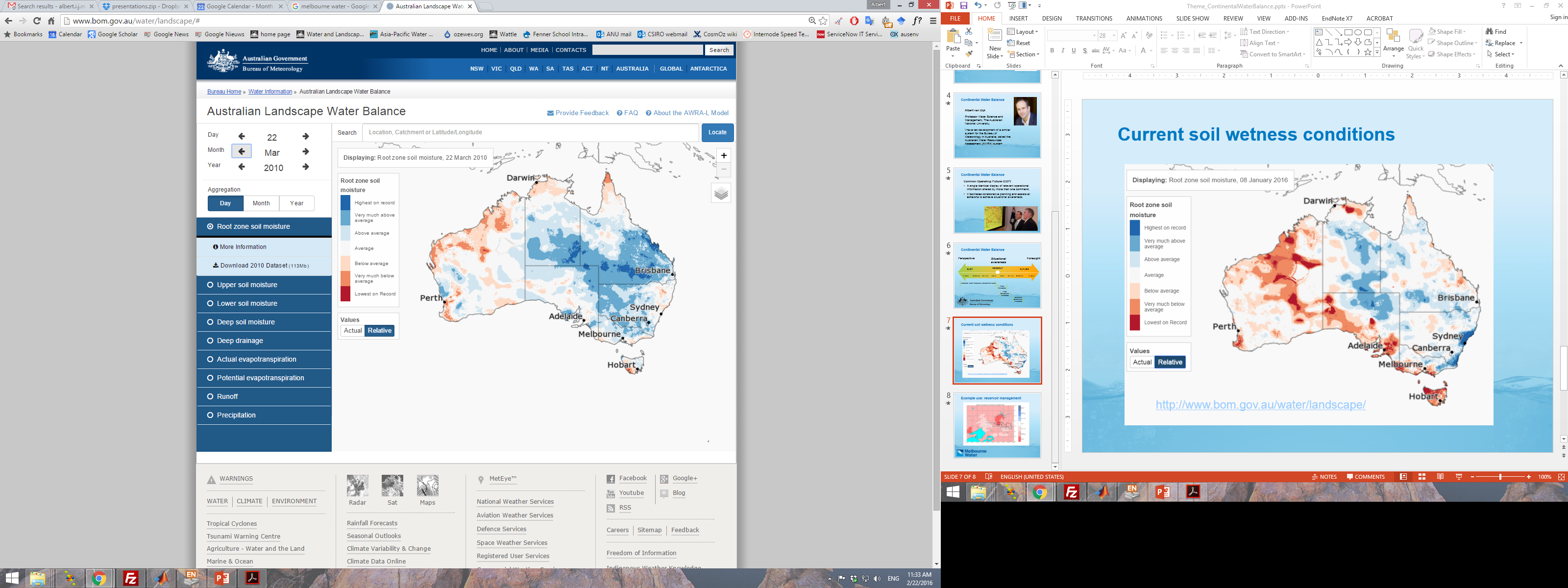 http://www.bom.gov.au/water/landscape/
Perspective
Foresight
Situational 

awareness
Situational Awareness
PRESENT
PAST
FUTURE
YEARS
MONTHS
WEEKS
DAYS
DAYS
WEEKS
MONTHS
YEARS
Australian Water Resource Assessment Model
Flood
Forecasts
7-day 
Streamflow
Forecasts
Seasonal
Streamflow 
Forecasts
[Speaker Notes: Looking back to the future
Forecasting is the Bureau's DNA – weather and climate, and also flood for over 50 years
Seamless approach to water forecasting
From flood – and more recently to short-term – seasonal and long term]